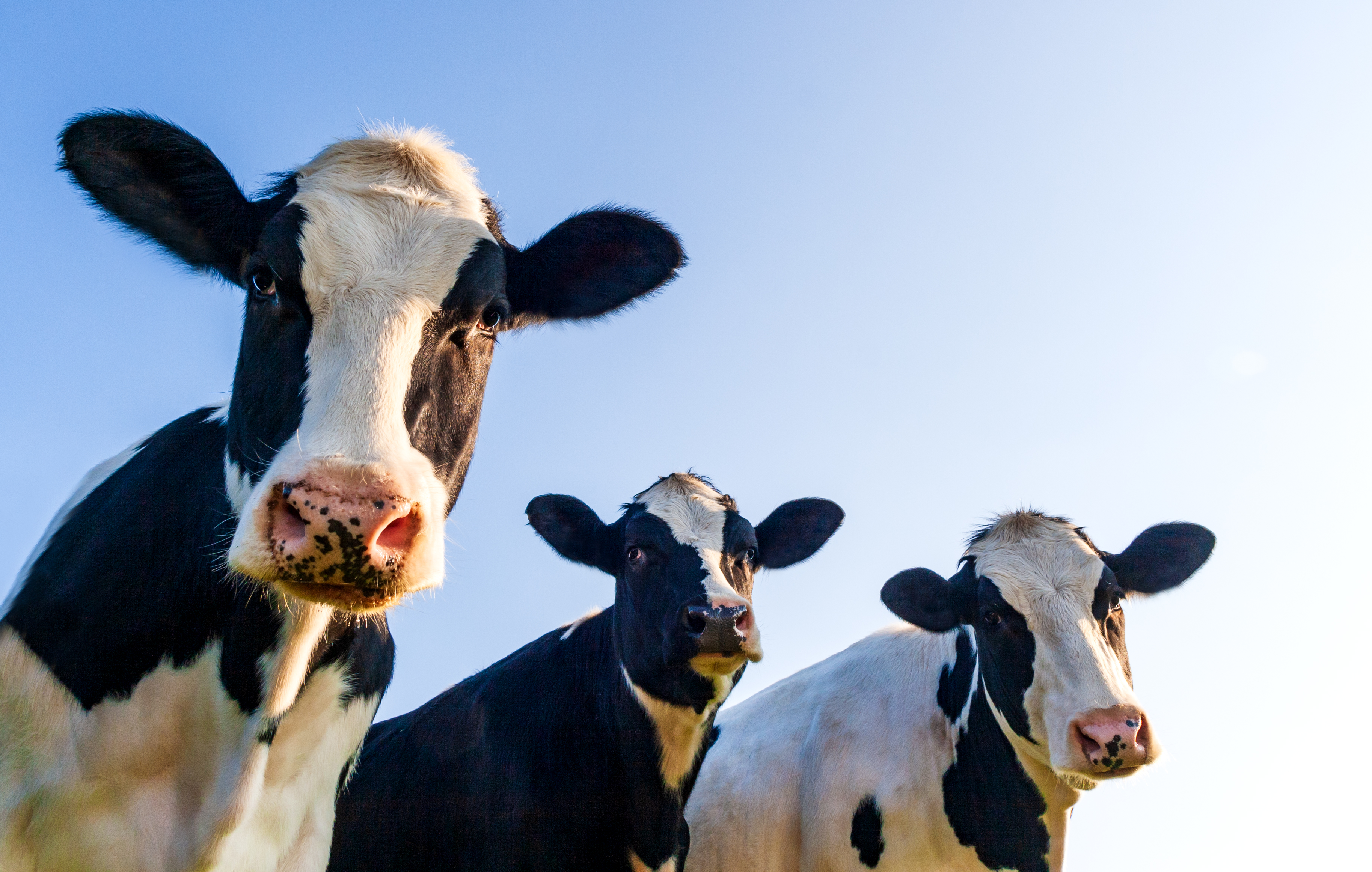 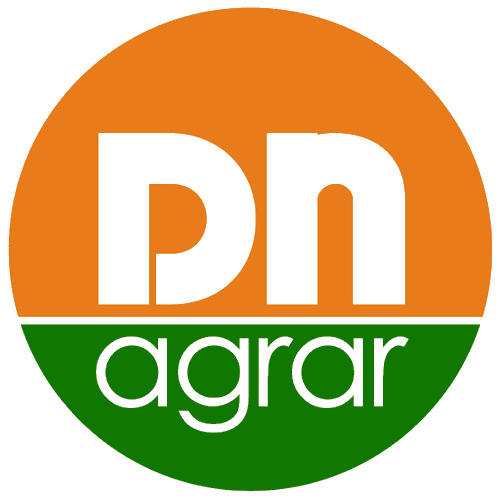 DN AGRAR’s 
Management  Team
Presentation Financial Results 
Q1 2025

- May 26th, 2025 -
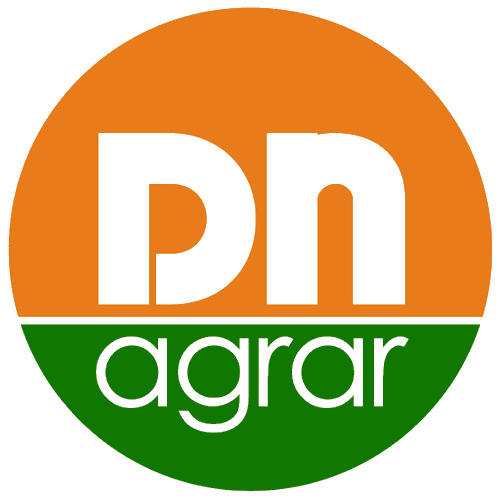 CONTENT
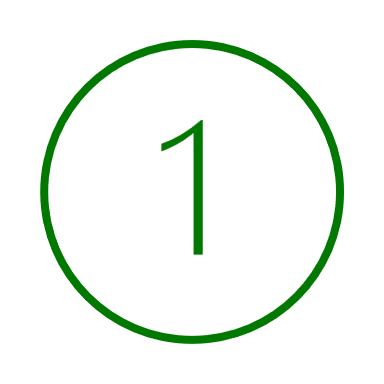 ABOUT DN AGRAR
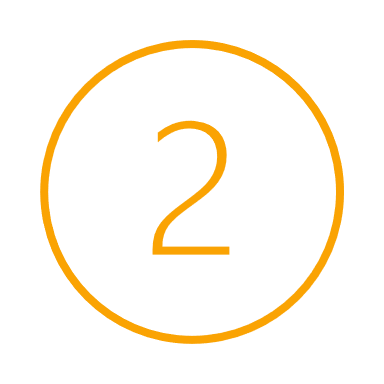 Q1 2025 FINANCIAL RESULTS & CAPITAL MARKET ACTIVITY
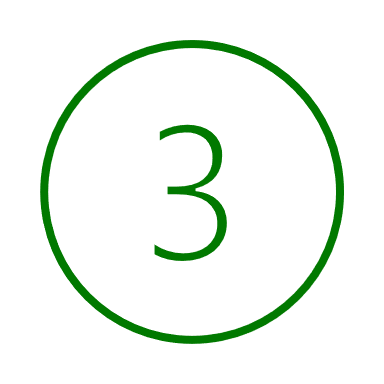 OPERATIONAL ACTIVITY & OUTLOOK
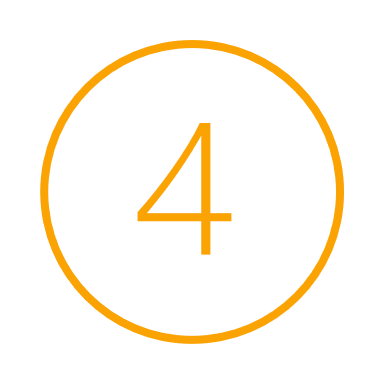 DN AGRAR CURRENT PROJECTS UPDATE
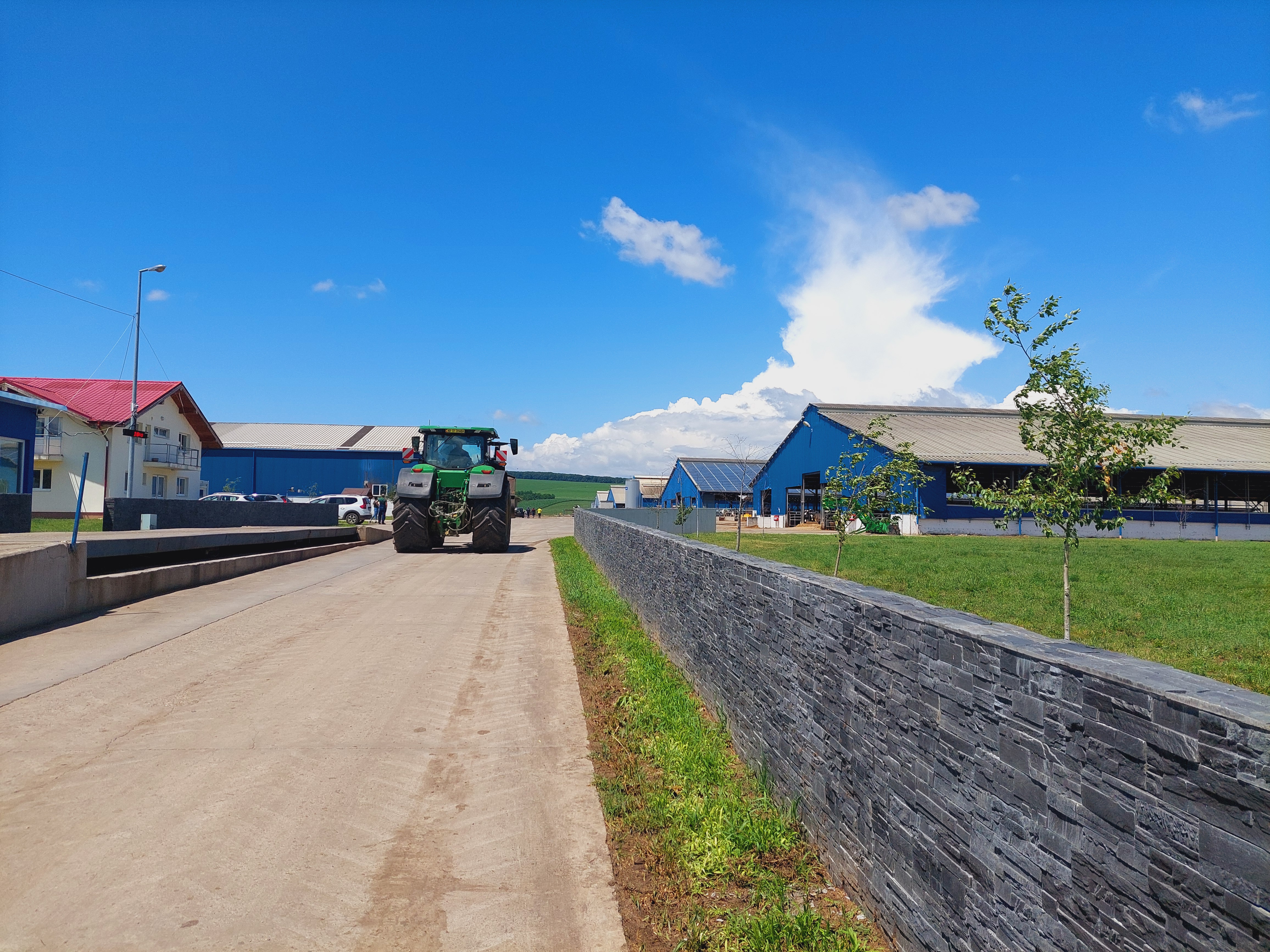 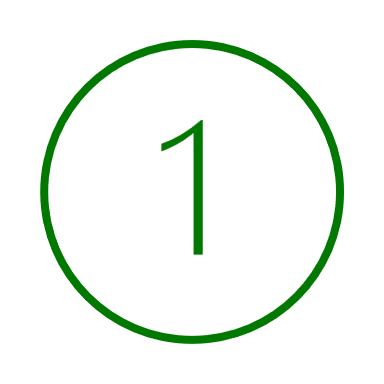 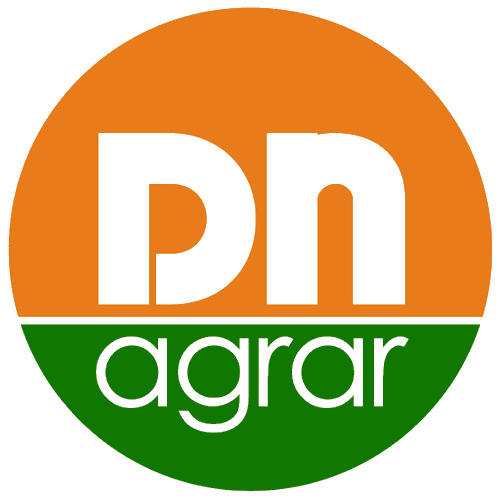 ABOUT 
DN AGRAR
3
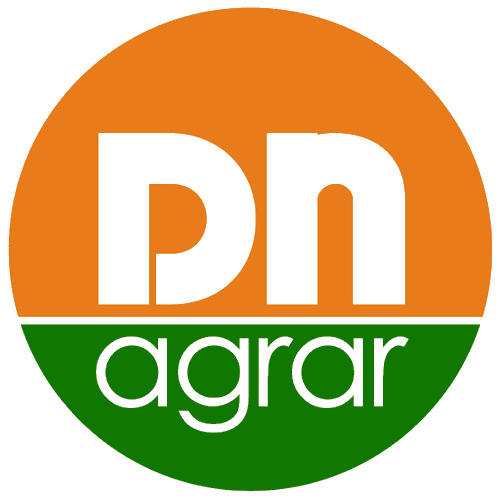 DN AGRAR - AN OUTSTANDING GROWTH STORY
One of Europe’s leading milk producers and the largest integrated zootechnical farm in Romania, with cow milk production and vegetable production.
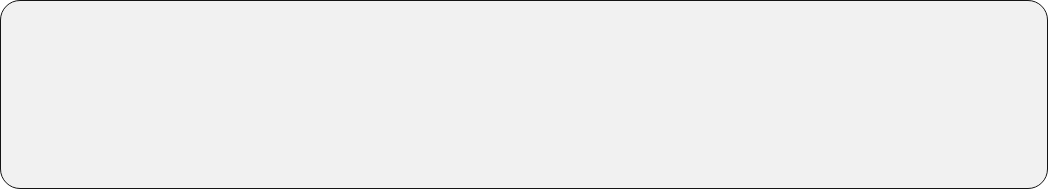 Tripled the business since listing

Consistent Growth in EBITDA 

Approx. 17 million liters of milk delivered in Q1 2025.
Market 
Position
Track 
Record
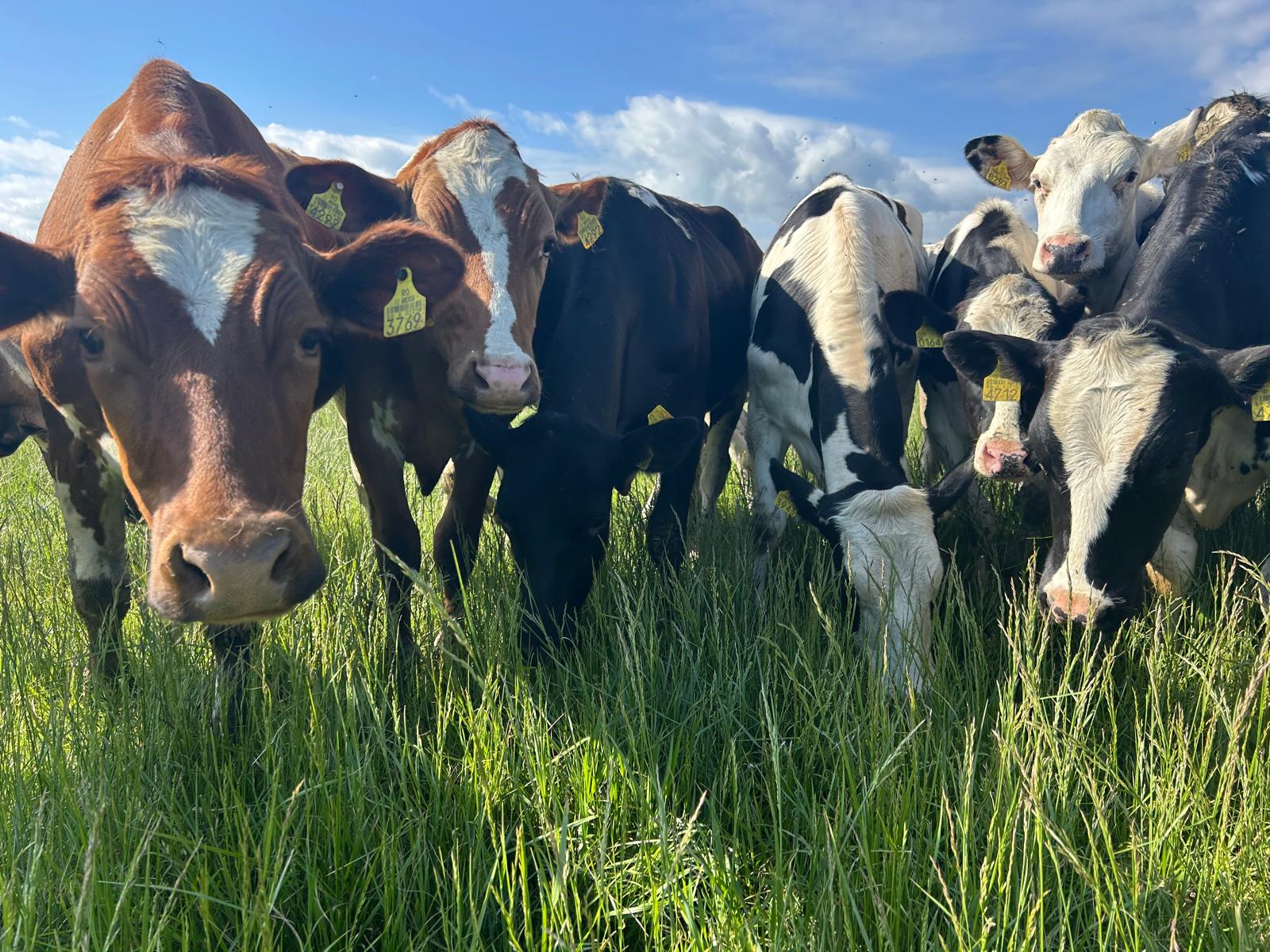 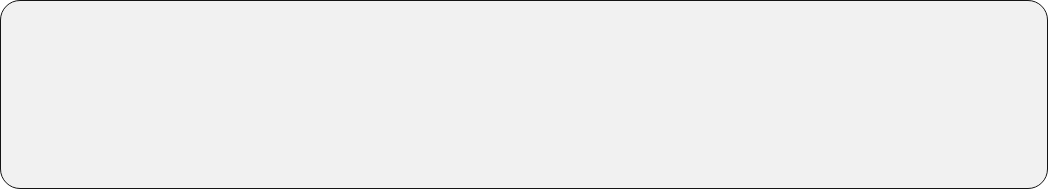 Focus on sustainable, regenerative agriculture practices that maximize productivity, reduce environmental impact, and ensure long-term profitability.
Sustainable 
Agriculture
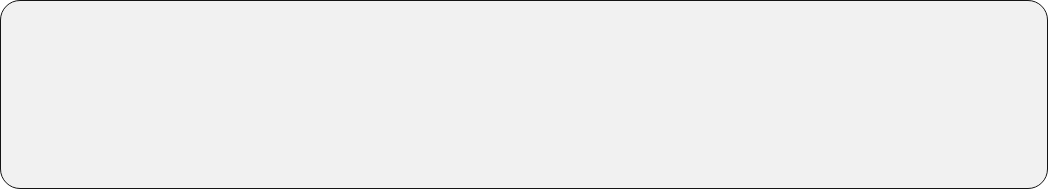 4
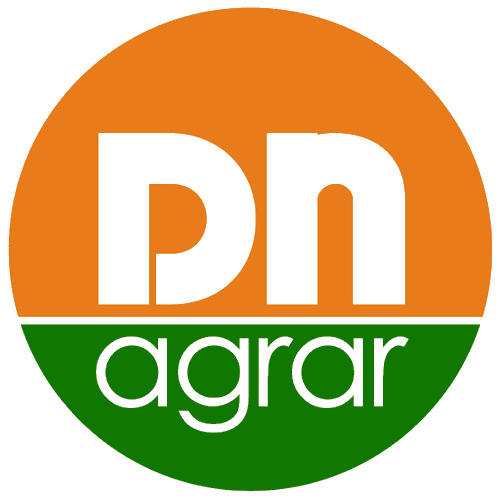 DN AGRAR ACTIVITY – INTEGRATED DAIRY PRODUCTION
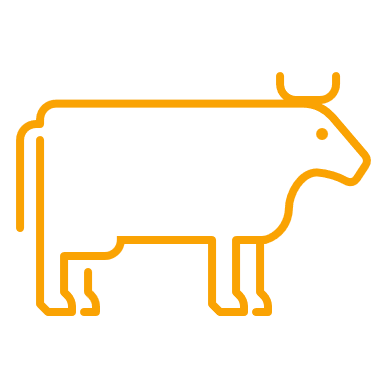 Zootechnics
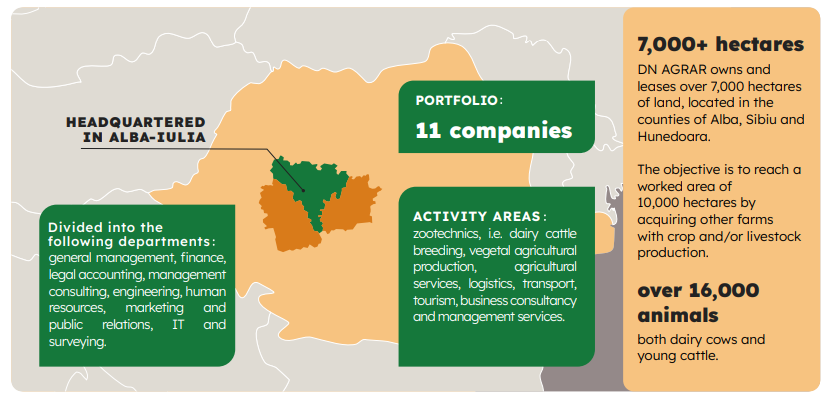 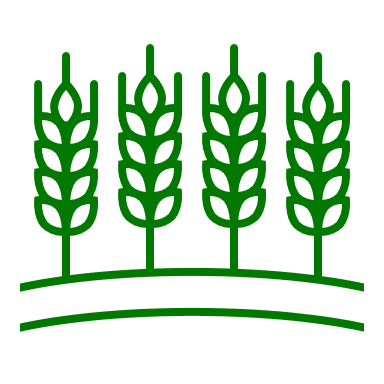 Vegetal agricultural production
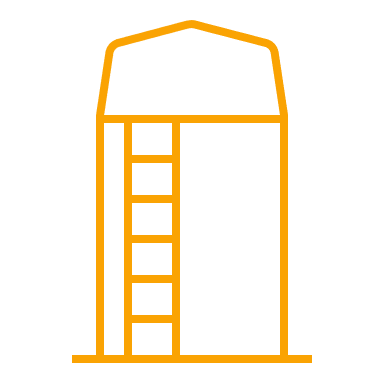 Agricultural services
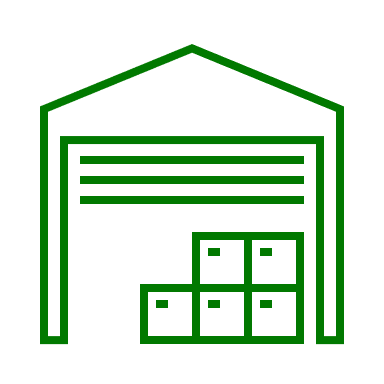 Logistics
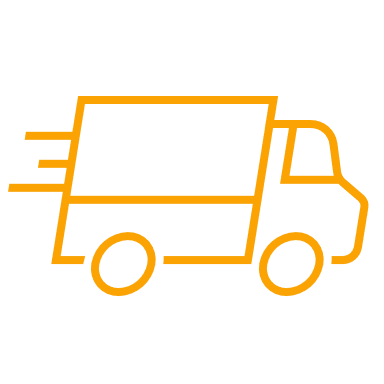 Transport
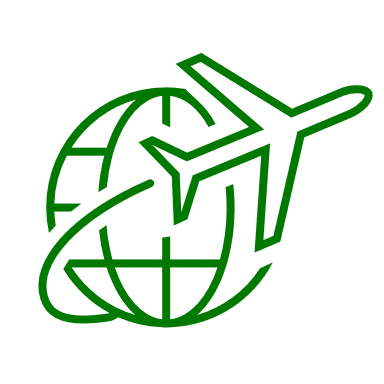 Tourism
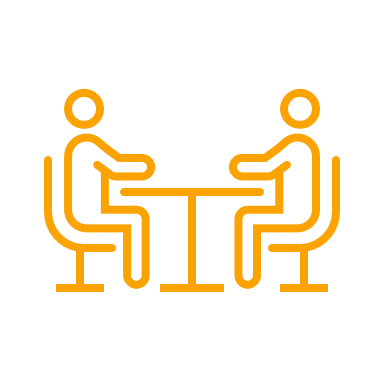 Business and management consulting services
5
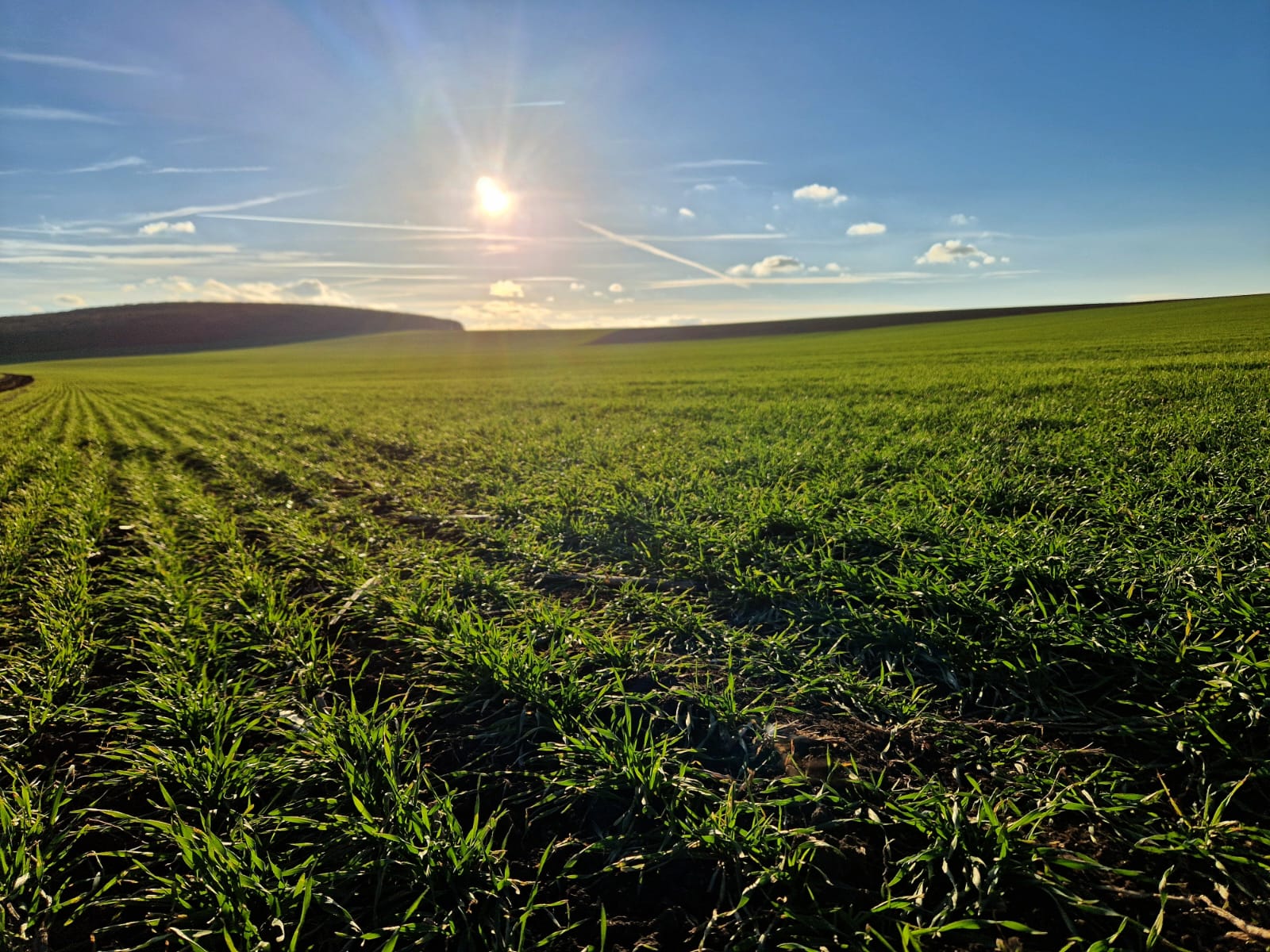 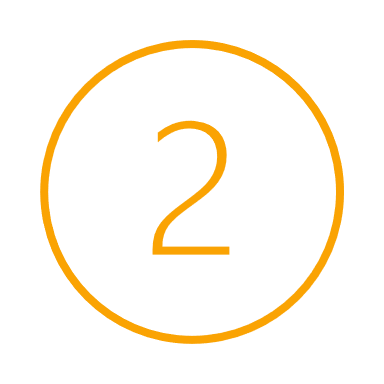 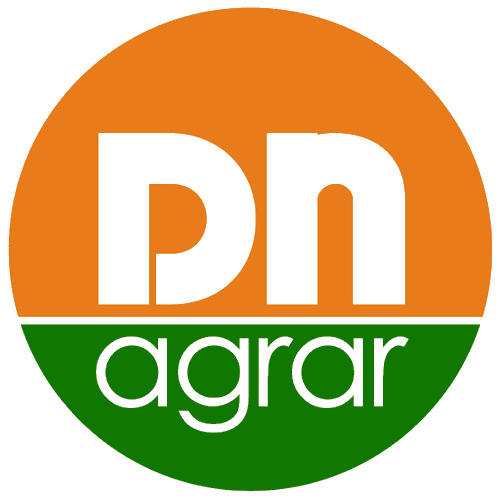 Q1 2025 
FINANCIAL RESULTS & 
CAPITAL MARKET ACTIVITY
6
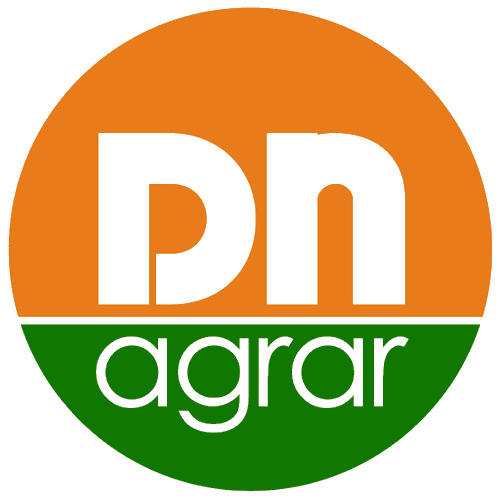 RECORD RESULTS IN Q1 2025, TURNOVER +26.8%, NET PROFIT +78%
NET ASSETS
TURNOVER
+7.02%
vs 31.12.2024
+26.84%
 vs Q1 2024
RON 296.87 mil.
RON 51.09 mil.
NET PROFIT
TOTAL ASSETS
+5.13% 
vs 31.12.2024
+78.28% 
vs Q1 2024
RON 380.23 mil.
RON 14.06 mil.
EBITDA
EQUITY
+44.00% 
vs Q1 2024
+8.59% 
vs 31.12.2024
RON 25.54 mil.
RON 179.14 mil.
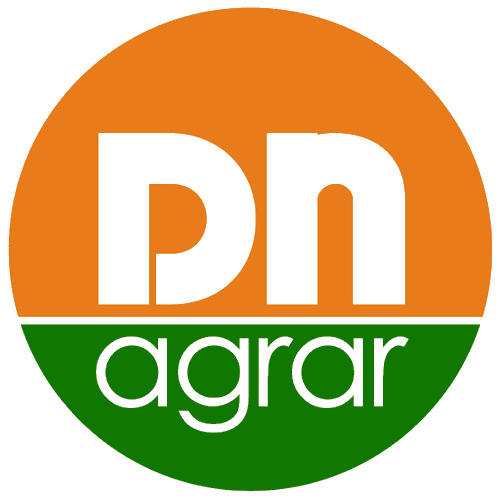 The increase in depreciation by 11%
FACTORS THAT INFLUENCED THE Q1 2025 RESULTS
The increase in corporate income tax by 70%
The increase in operating expenses by 20%
The increase of personnel expenses by  28%
The evolution of investments
Increase in turnover by 27%
Income from subsidies  increased  by RON 1 million
Decrease in production costs for crops by 10%.
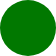 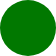 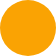 Increase in raw materials, consumables and utilities 
 by 6% expenses
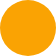 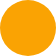 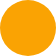 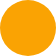 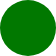 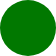 8
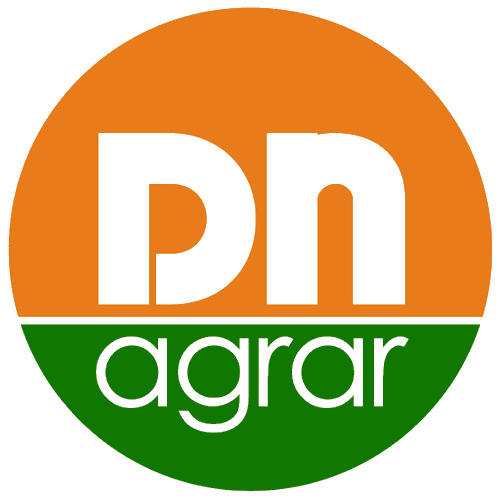 CONTINOUS FINANCIAL GROWTH PERFORMANCE
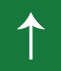 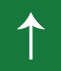 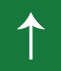 NET PROFIT, mil. RON
EBITDA, mil. RON
TURNOVER, mil. RON
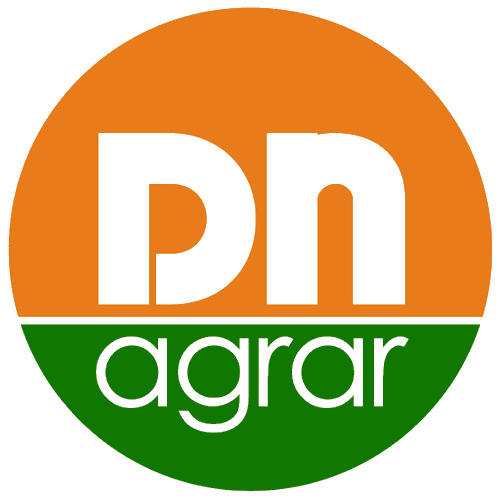 FINANCIAL RESULTS HIGHLIGHTS in Q1 2025
In the first quarter of 2025, operating revenues amounted to RON 73 million, a 22% increase compared to the same period of last year. 

Operating expenses increased by 12% in the first quarter of 2025 compared to the same period in 2024, reaching RON 54 million. 

The main contribution came from the expenses related to value adjustments for tangible and intangible assets, which amounted to RON 7 million, a 12% increase compared to the same period of last year. 

Revenues from production sold grew by 27%, reaching RON 51 million, compared to the first quarter of 2024.
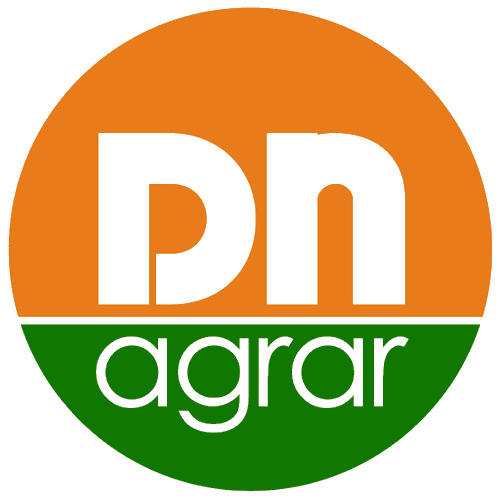 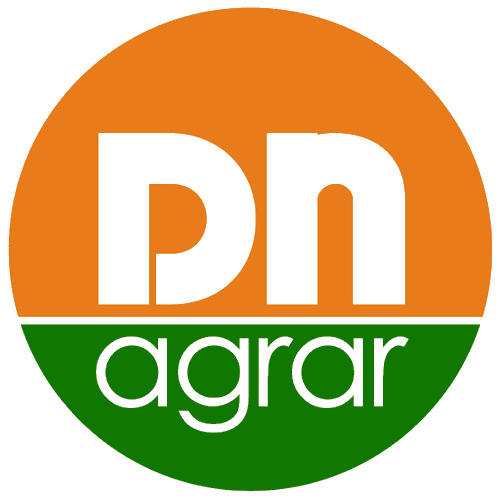 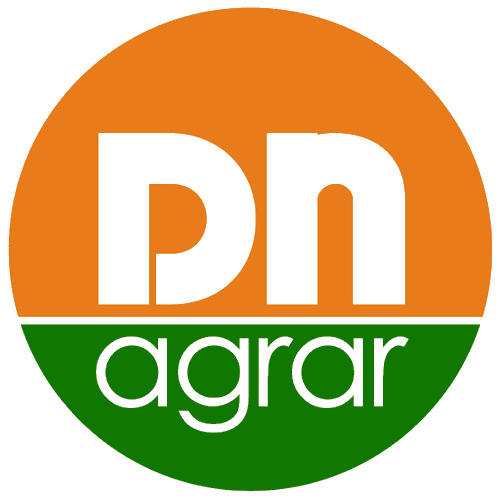 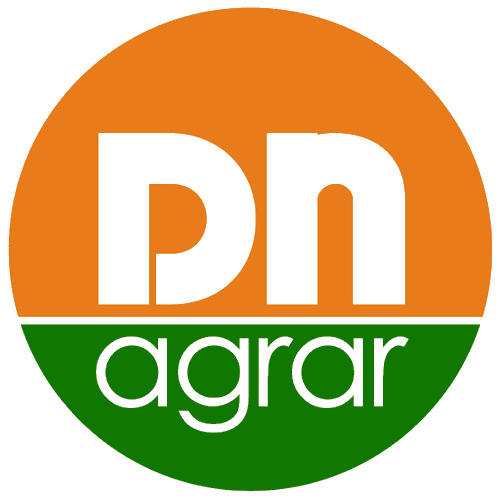 10
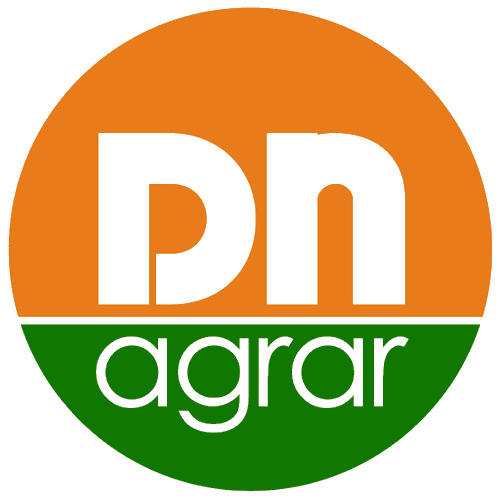 THE MAIN ELEMENTS OF THE BALANCE SHEET
Equity increased by 9% compared to December 31, 2024, reaching RON 179 million, with this increase being driven by the recording of a net profit of RON 14 million as of March 31, 2025.

Long-term liabilities increased by 5% compared to the end of 2024, so as of March 31, 2025, the balance of long-term liabilities reached RON 116 million.

The provisions for the first quarter of 2025 decreased by 70% compared to the end of 2024, reaching RON 114 thousand.

Compared to the end of 2024, there was an increase in long-term loans contracted from Exim Bank by RON 4 million, or 8%, as a result of the withdrawals made from the EUR 9.2 million loan contracted in April 2024 for the construction project of the DN AGRAR Straja farm.
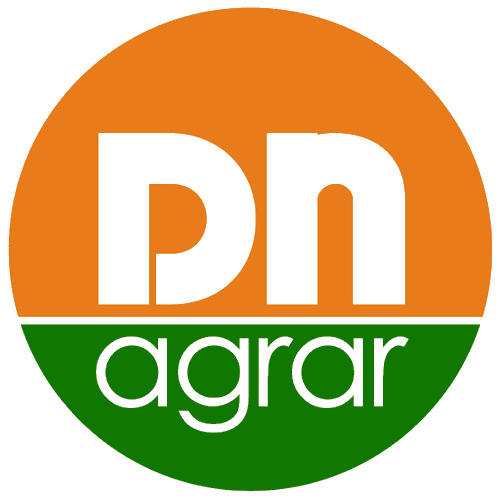 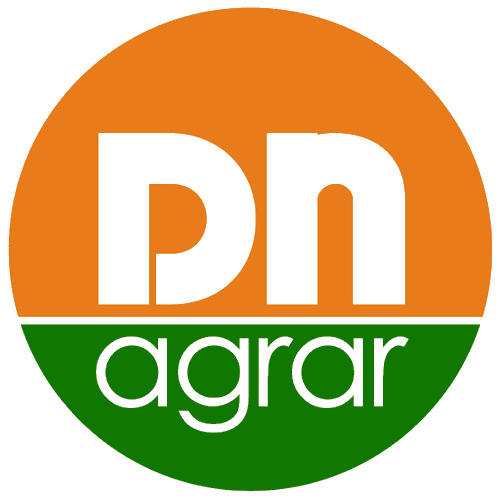 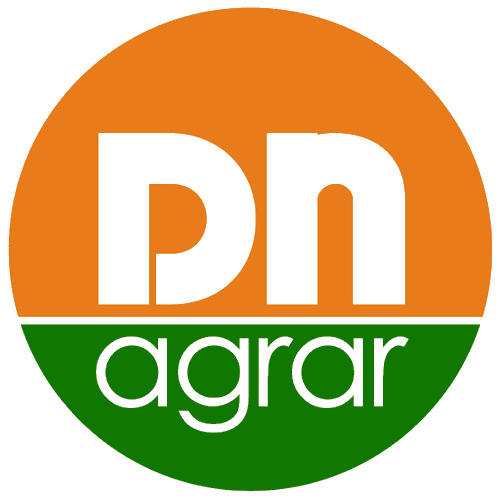 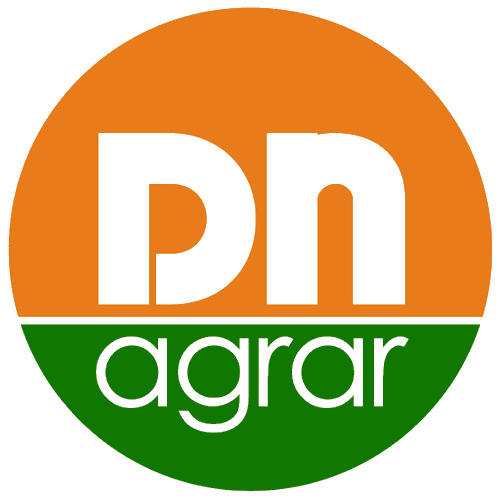 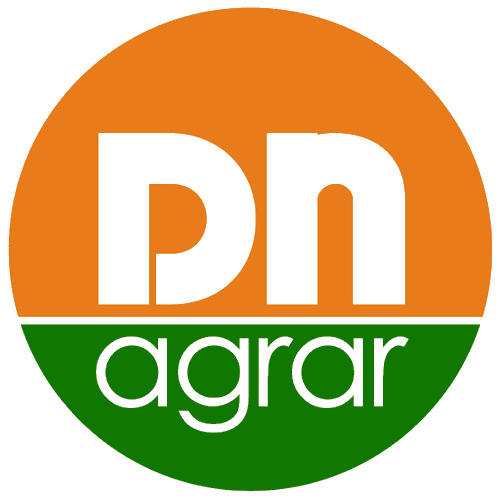 ACTIVITY IN THE CAPITAL MARKET RECOGNIZED INTERNATIONALLY
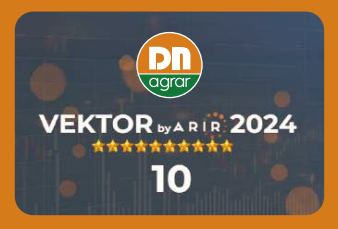 Listed on the Bucharest Stock Exchange, AeRO market since February 2, 2022

Market capitalization of EUR ~50 mil, liquidity ranks among the highest on the AeRO market, surpassing even companies listed on the Main Market. 

The company with the largest weight in the BETAeRO index at the end of Q1 2025.


Shares included in the MSCI Frontier Small Cap and MSCI Romania Small Cap indices
DN AGRAR obtained the score 10 at VEKTOR by ARIR
for the 2nd consecutive year 
DN AGRAR was nominated in 3 categories at the
Business Review Awards Gala
Recognition
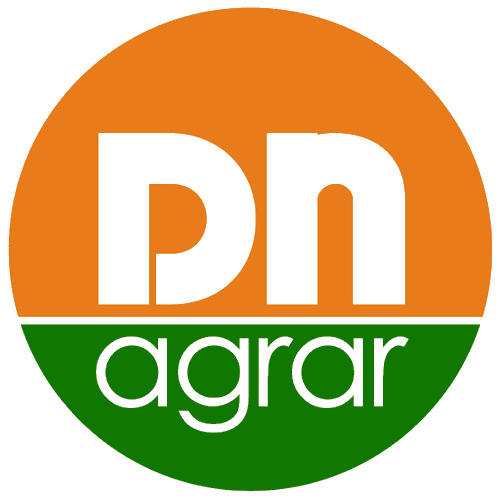 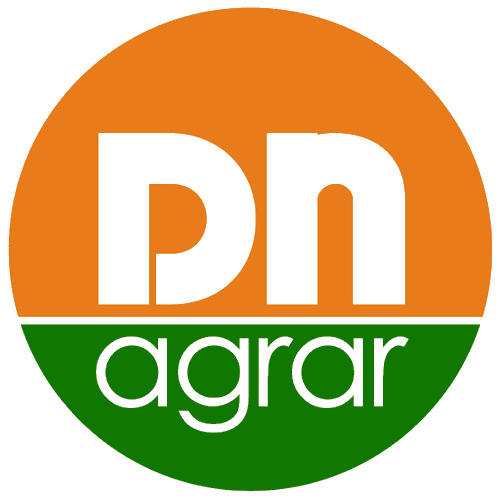 STRONG PERFORMANCE IN THE CAPITAL MARKET
Strong Share Performance
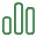 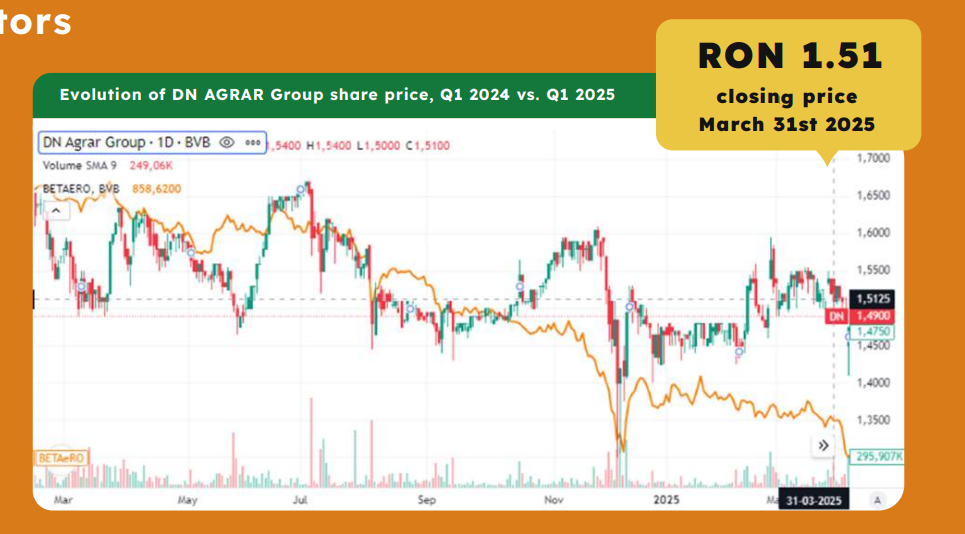 The share price performance compared to the listing has doubled.*

+3.07% share price performance in Q1 2025.
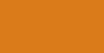 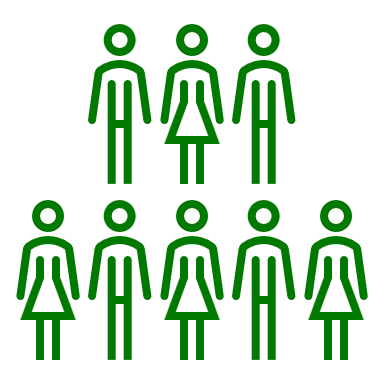 Shareholders Evolution
3,000 
shareholders
2,300 
shareholders
31.03.2024
31.03.2025
30% increase in the number of shareholders
*considering the closing price from 31.03.2025
**31.05.2025 vs 31.03.2024
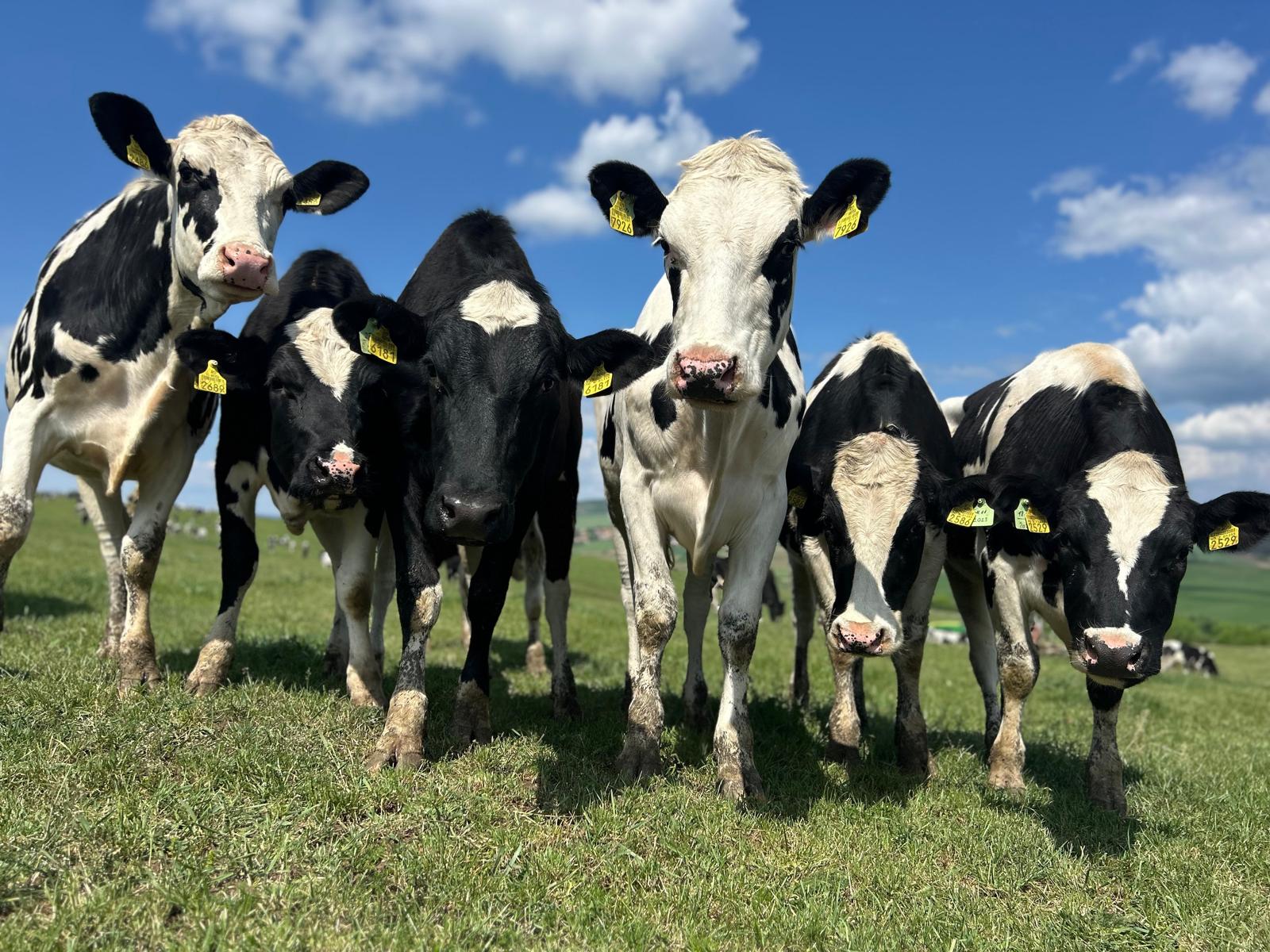 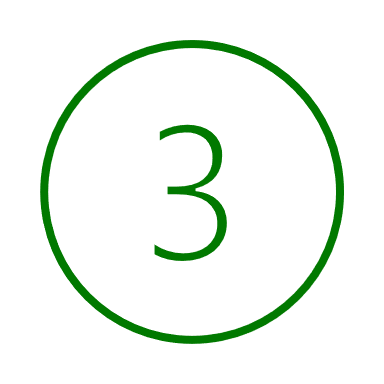 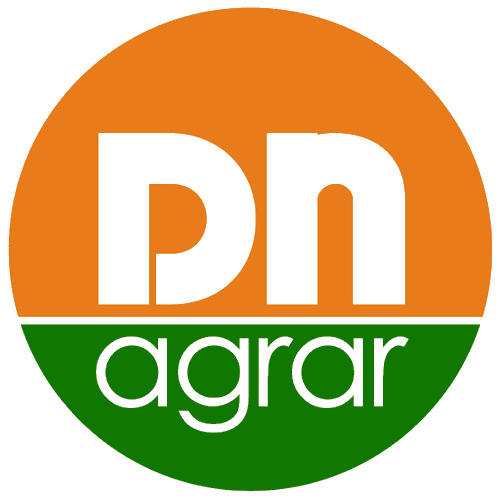 OPERATIONAL
ACTIVITY & OUTLOOK
14
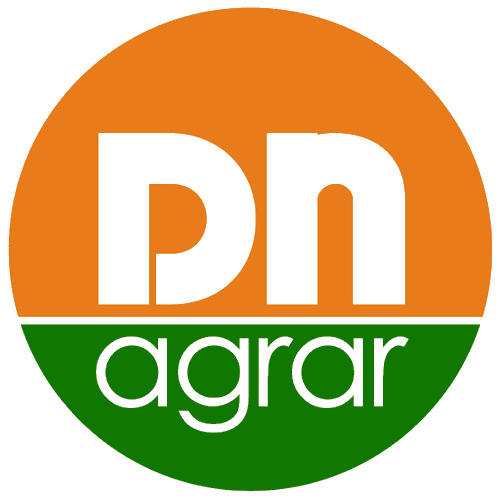 CONSISTENT GROWTH IN MILK DELIVERIES
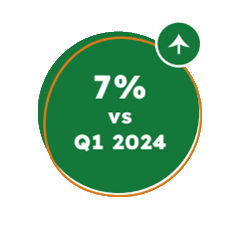 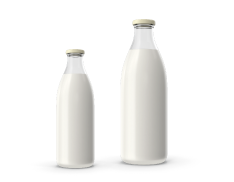 ~ 17 million liters of milk
               were delivered in Q1 2025
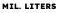 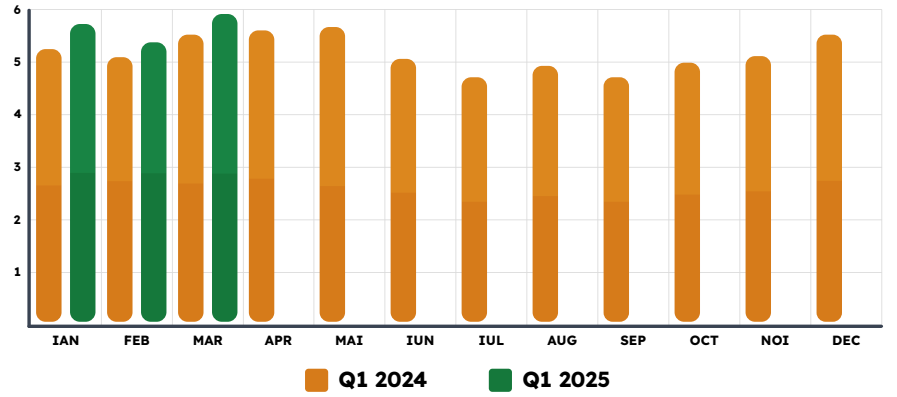 🐄 Regarding DN AGRAR’s milk production activity, in Q1 2025 the company reported an increase of approximately 7% in the quantity of milk delivered, compared to the first quarter of 2024, reaching a total volume of approximately 17 million liters. 

🐄 Following the upward trend, in March the volume of milk delivered increased by approx. 8%, approaching the threshold of 6 million liters of milk delivered.

🐄 This performance was supported by investments in increasing livestock by approximately 11%, exceeding 16,000 heads at the end of March 2025.
15
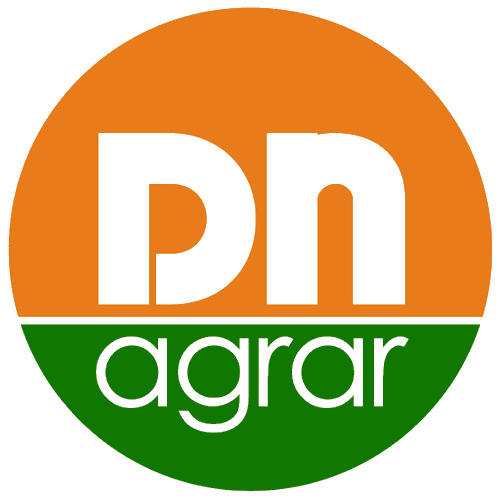 EUROPEAN MILK MARKET IN Q1 2025
Amount of milk collected at the regional 
level, %
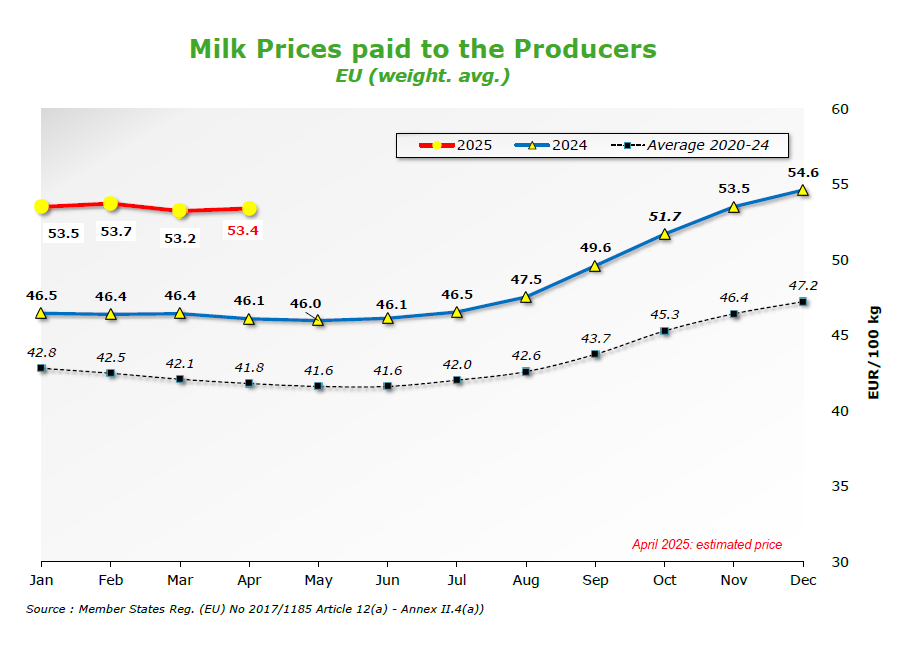 Feb 2025 vs. to Feb 2024
as of March 2025
*Source: https://agriculture.ec.europa.eu/
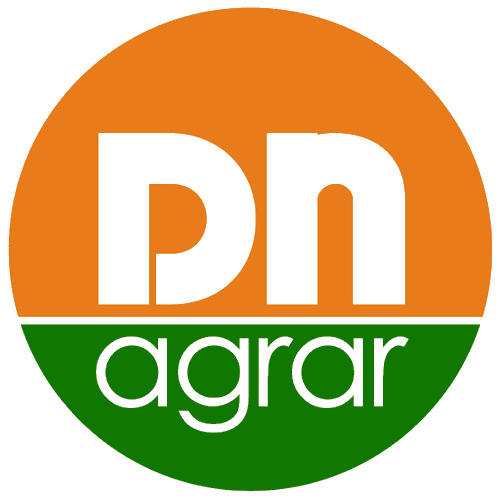 DN AGRAR CEREAL PRODUCTION EVOLUTION
🌱 The soil moisture map (0-100cm), published by the National Institute of Meteorology and Hydrology on May 12th, 2025, confirms the severity of the situation in the agricultural sector. 

🌱 As shown in the map below, we are in an area affected by severe pedological drought.
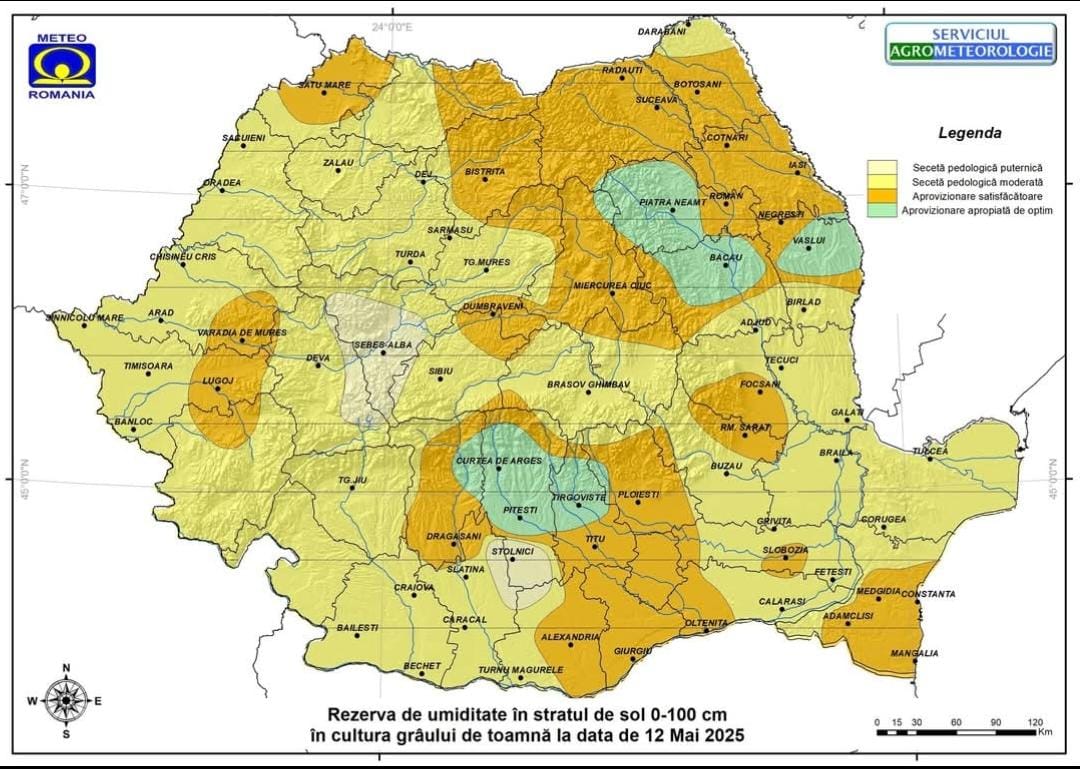 🌱 A prolonged drought could drastically reduce yields. 

🌱 Consequently, anticipating these unfavorable conditions, in 2025 we will be forced to purchase fodder from the market, which will generate significant additional costs, with a considerable financial impact both this year and next year.
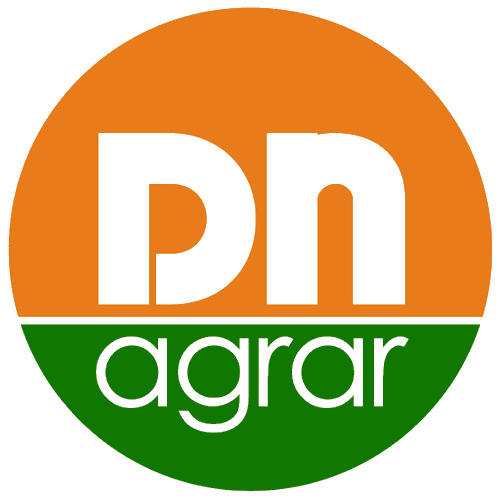 Q2 2025 OUTLOOK ON MILK PRICE EVOLUTION
DN’s milk price evolution
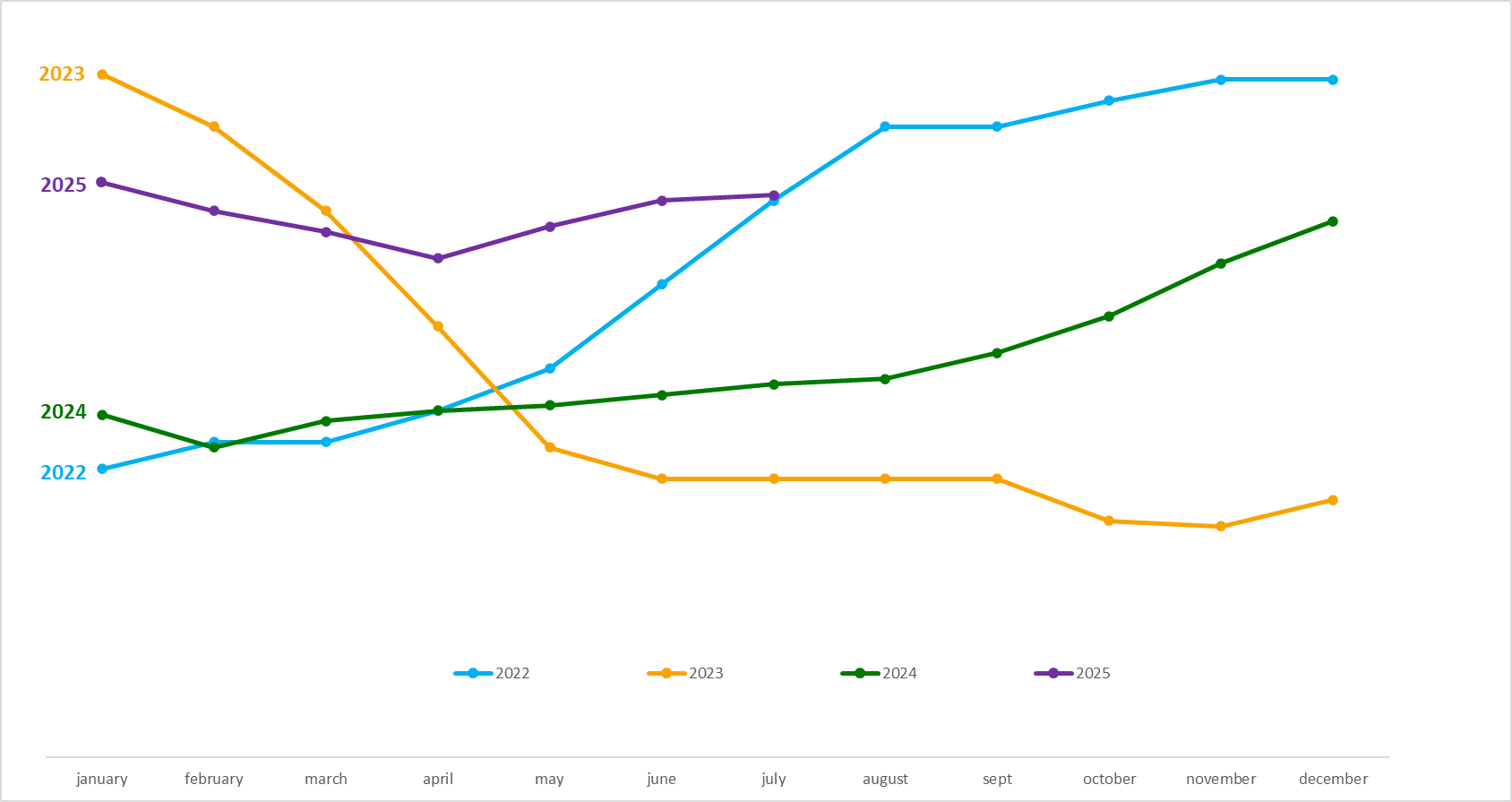 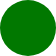 Although the milk price experienced a decline in the first quarter of 2025, it remained substantially above the levels seen in Q1 2024. 

Furthermore, for Q2 2025, the price continues to increase, following an upward pace.
18
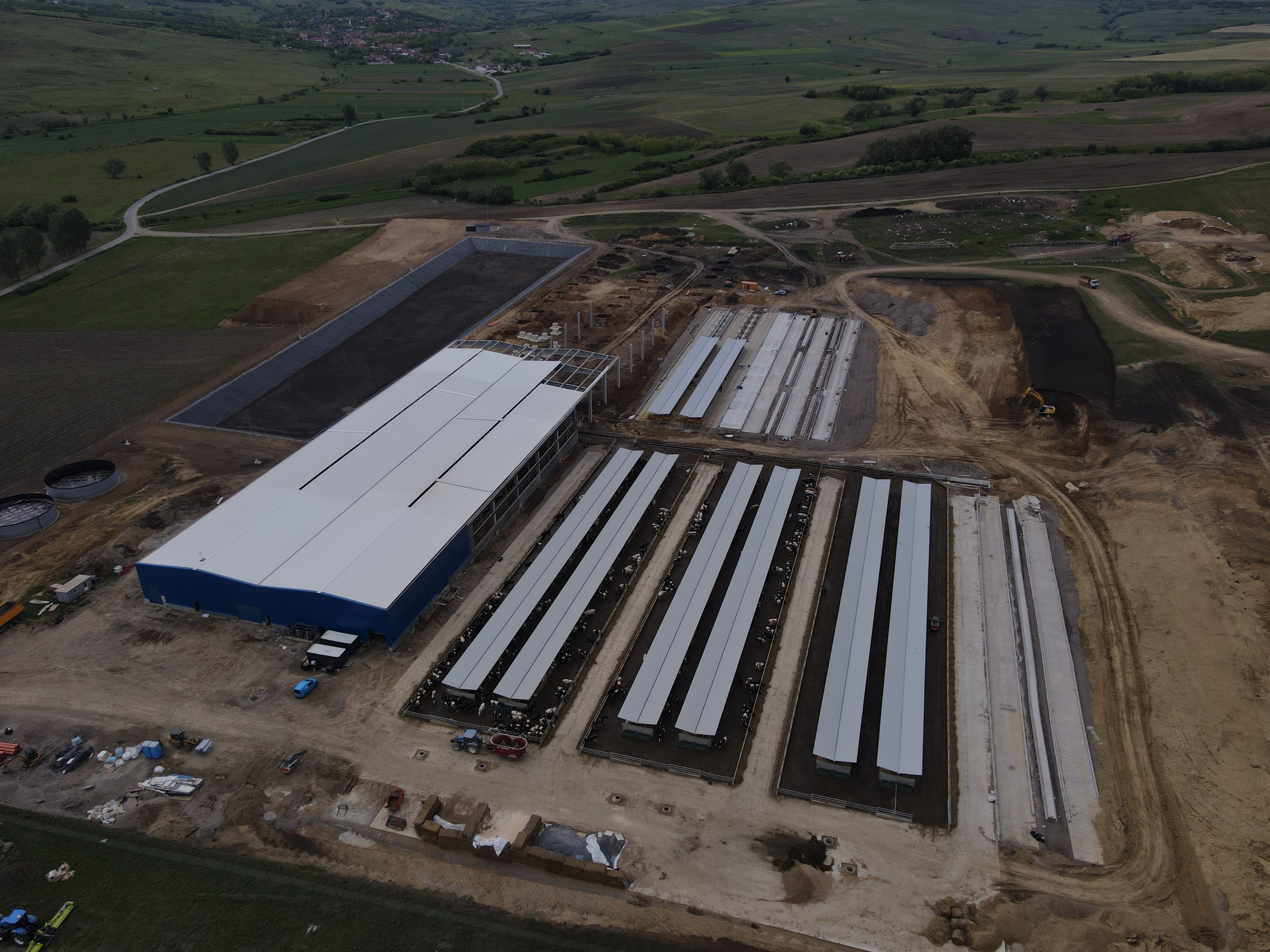 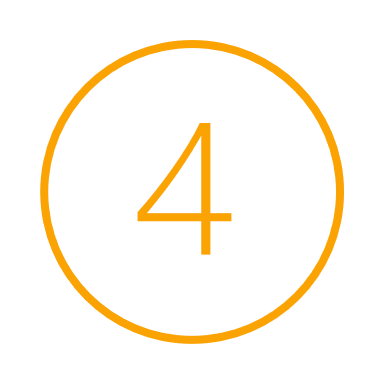 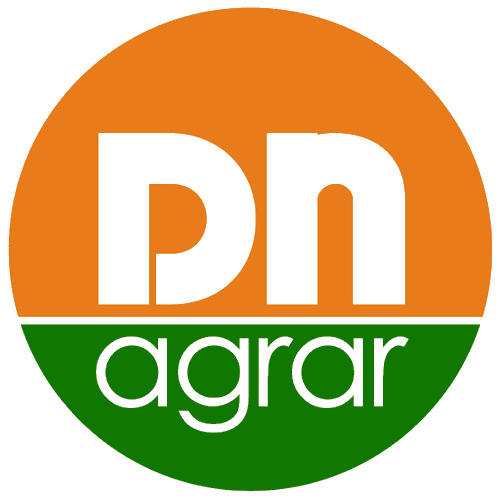 DN AGRAR
CURRENT PROJECTS UPDATE
19
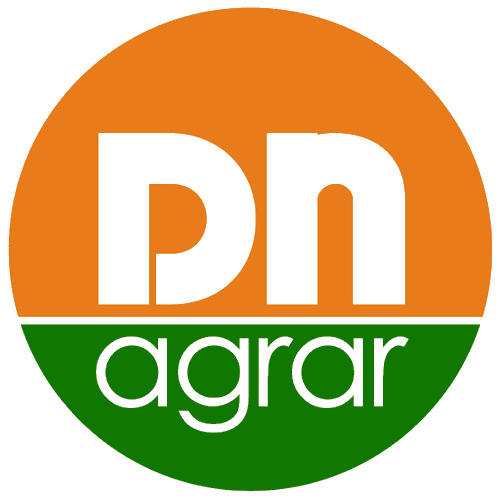 STRAJA PROJECT - A SIGNIFICANT EXPANSION IN PRODUCTION
Key Highlights
2024: 
The foundation works were completed 
Part of the main hall, finalized
Waste storage lagoon, finalized
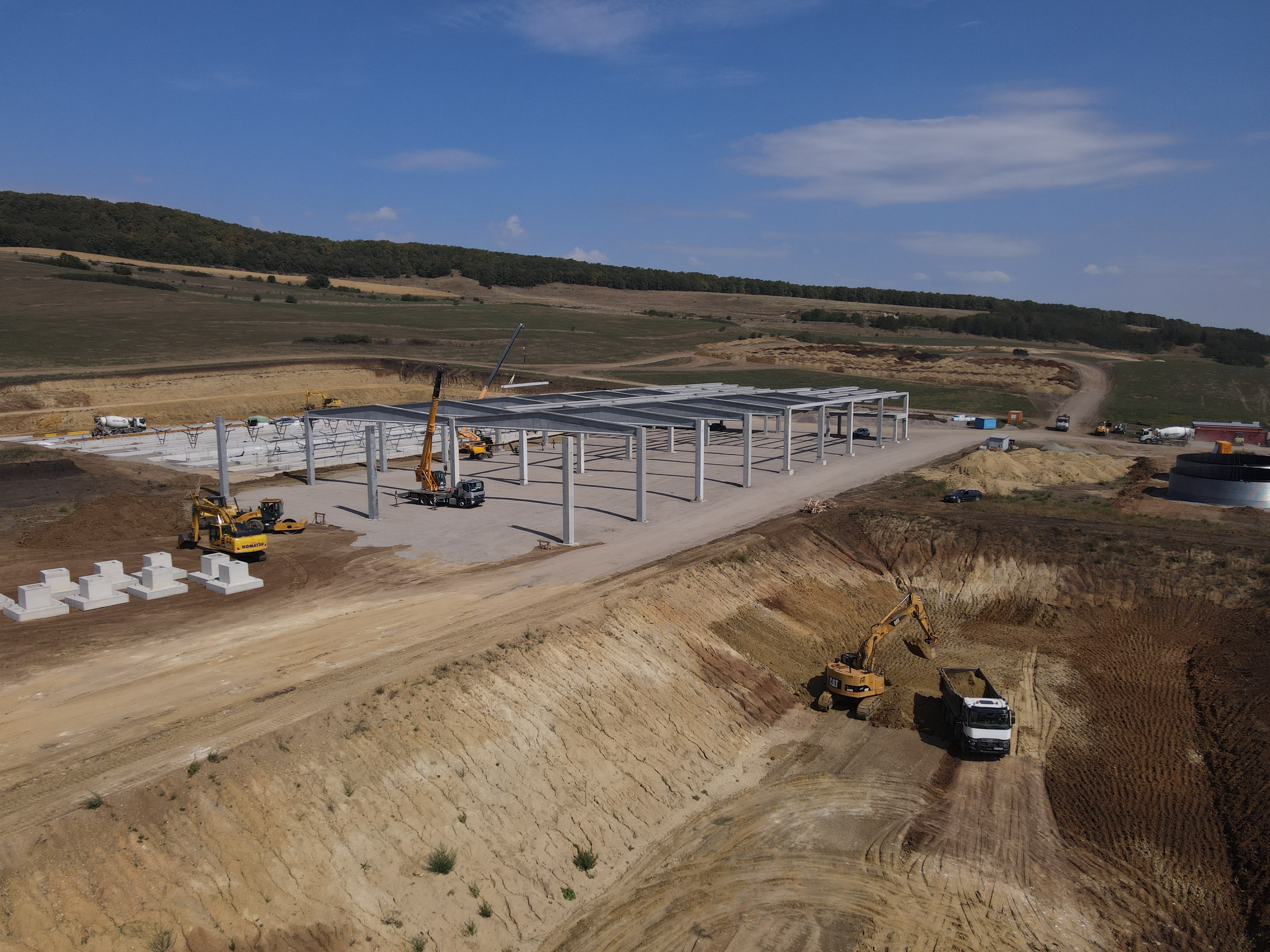 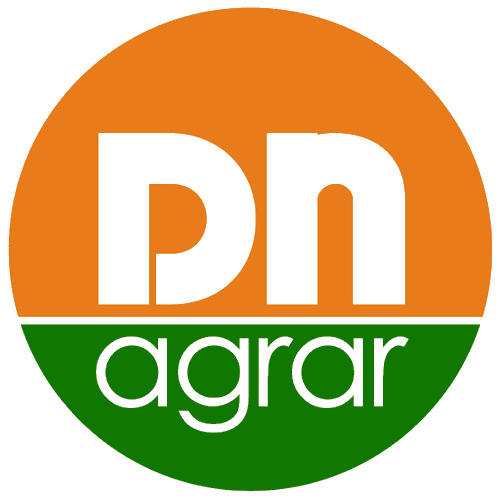 Started in 2023, and planned to be completed in 2027.

Capacity of 5,000 cows (4,000 dairy cows and 1,000 young stock).

Financed through credit facility and own sources.

The Straja farm has been operational since March 2025, and at the time of the inauguration, it was equiped to house a total of 1,100 dairy cows. 

Gradual increase of the dairy cow herd, reaching 1,800 heads by the end of 2025.


The completion of the second milking hall, a step that enabled the inauguration of operations at the Straja farm in March 2025.
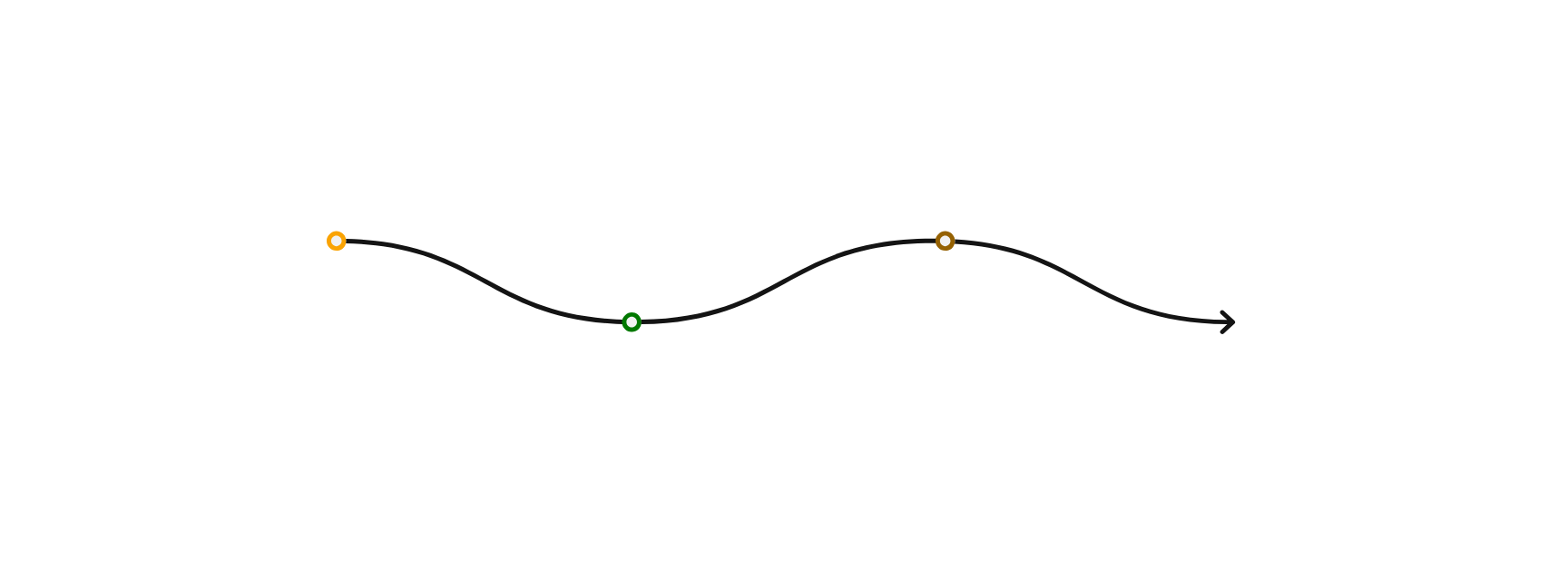 2025: 
Beg. March – Start milk production
End of April – finalizing the 2nd milking parlor
End of 2025: 1,800 cows
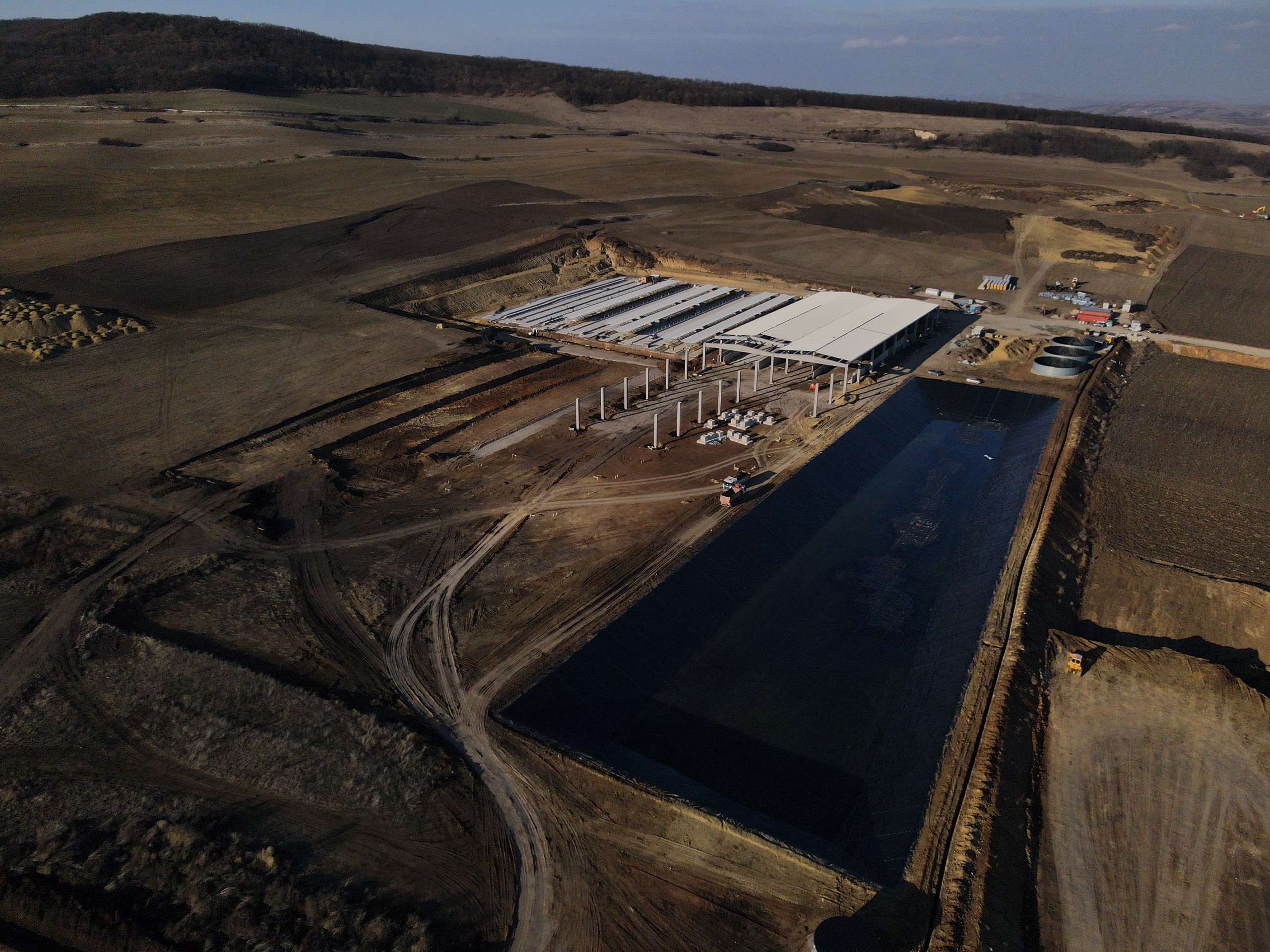 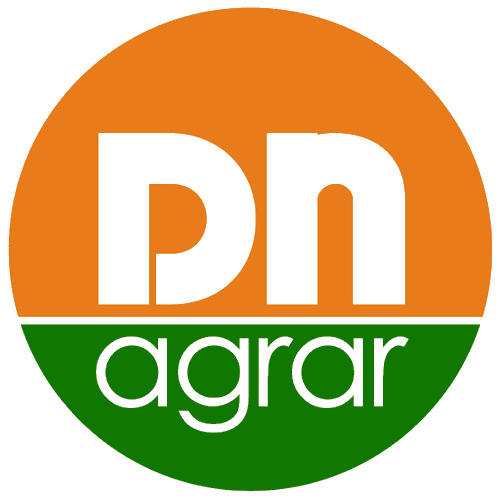 2026: 
Approx. 3,400 cows in production & pregnancy
Robots to be installed
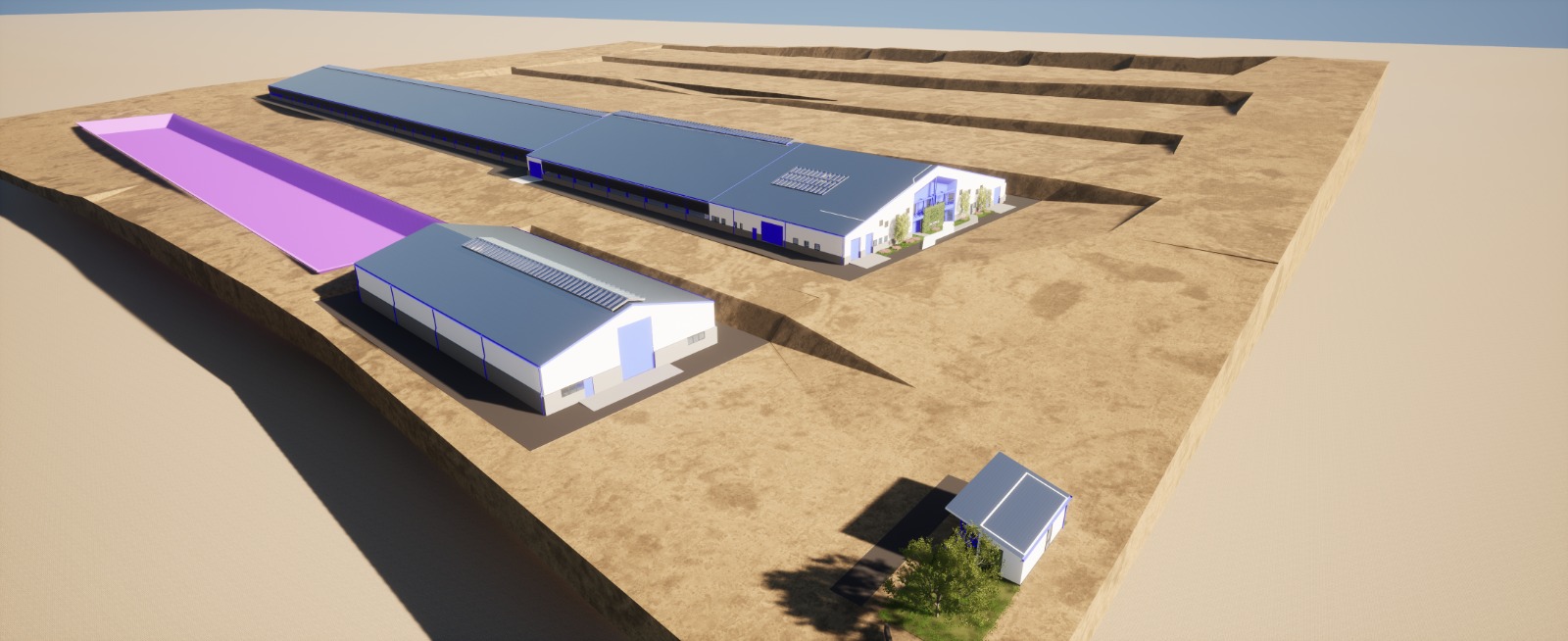 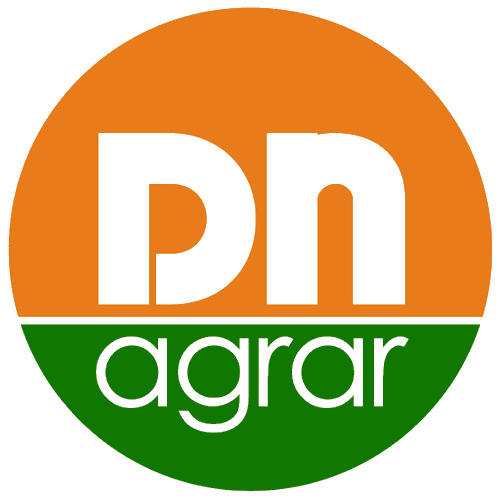 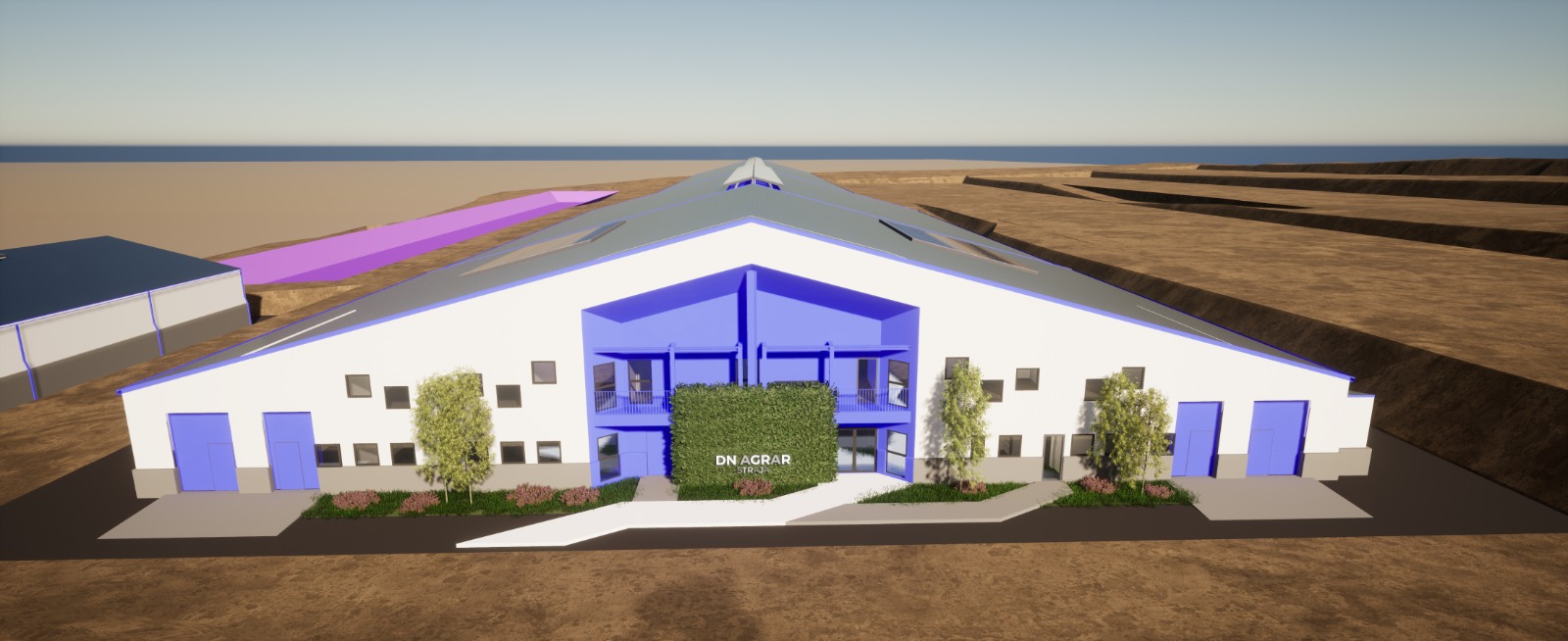 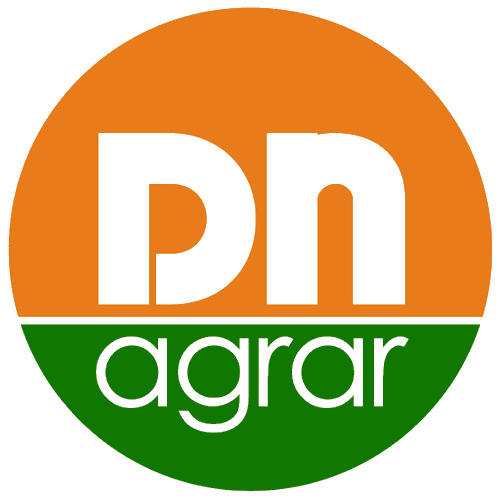 End of 2027: 5,000 cows
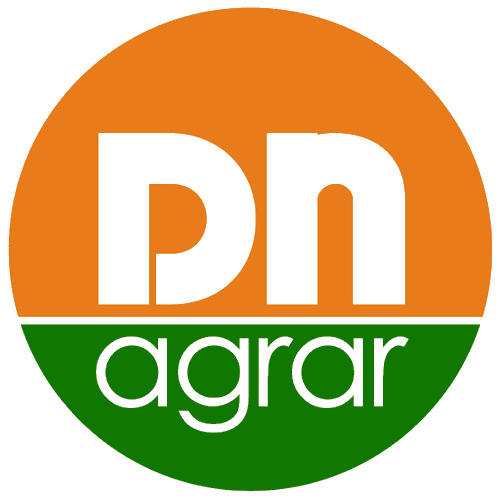 STRAJA PROJECT CURRENT STATUS
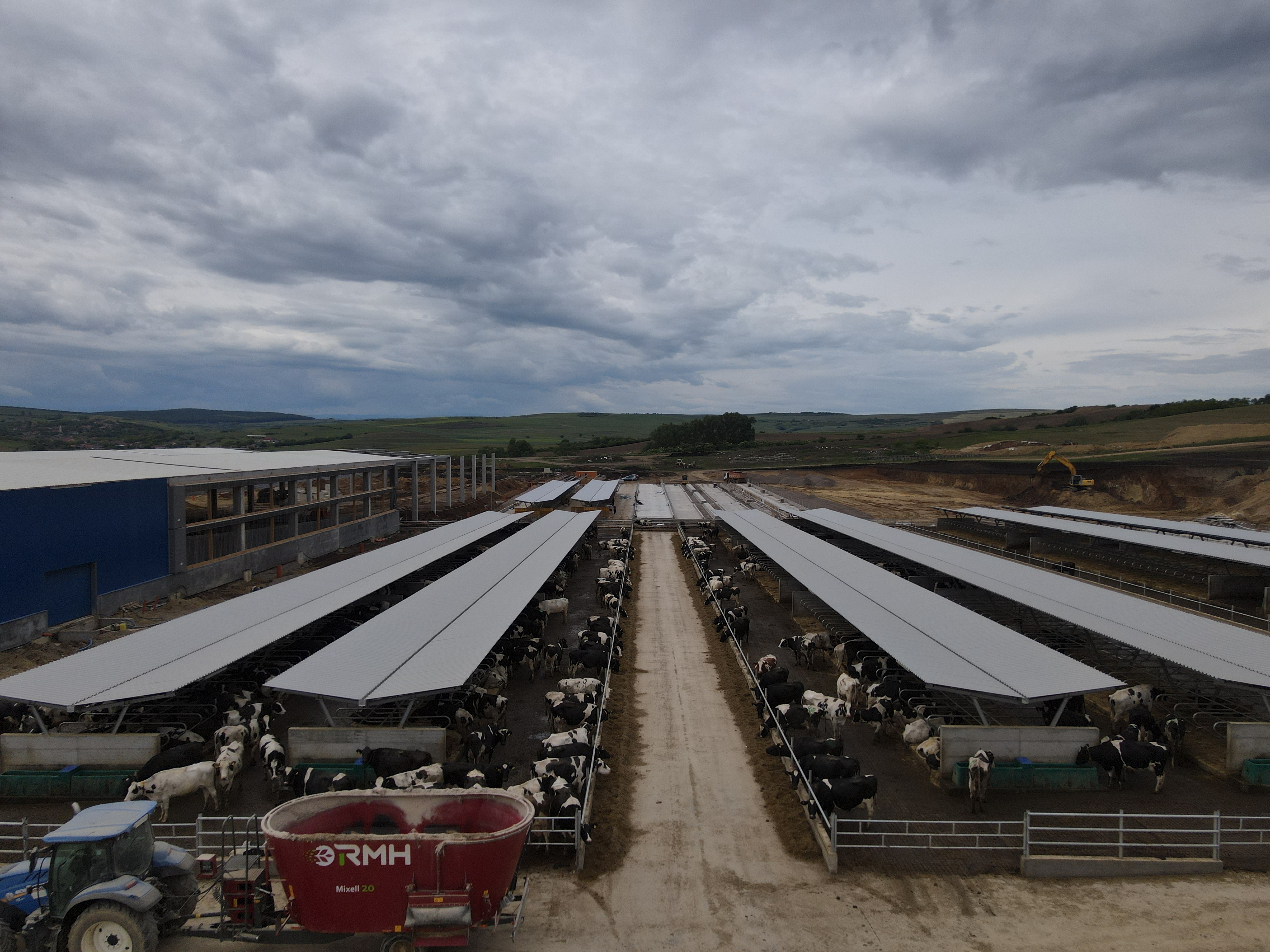 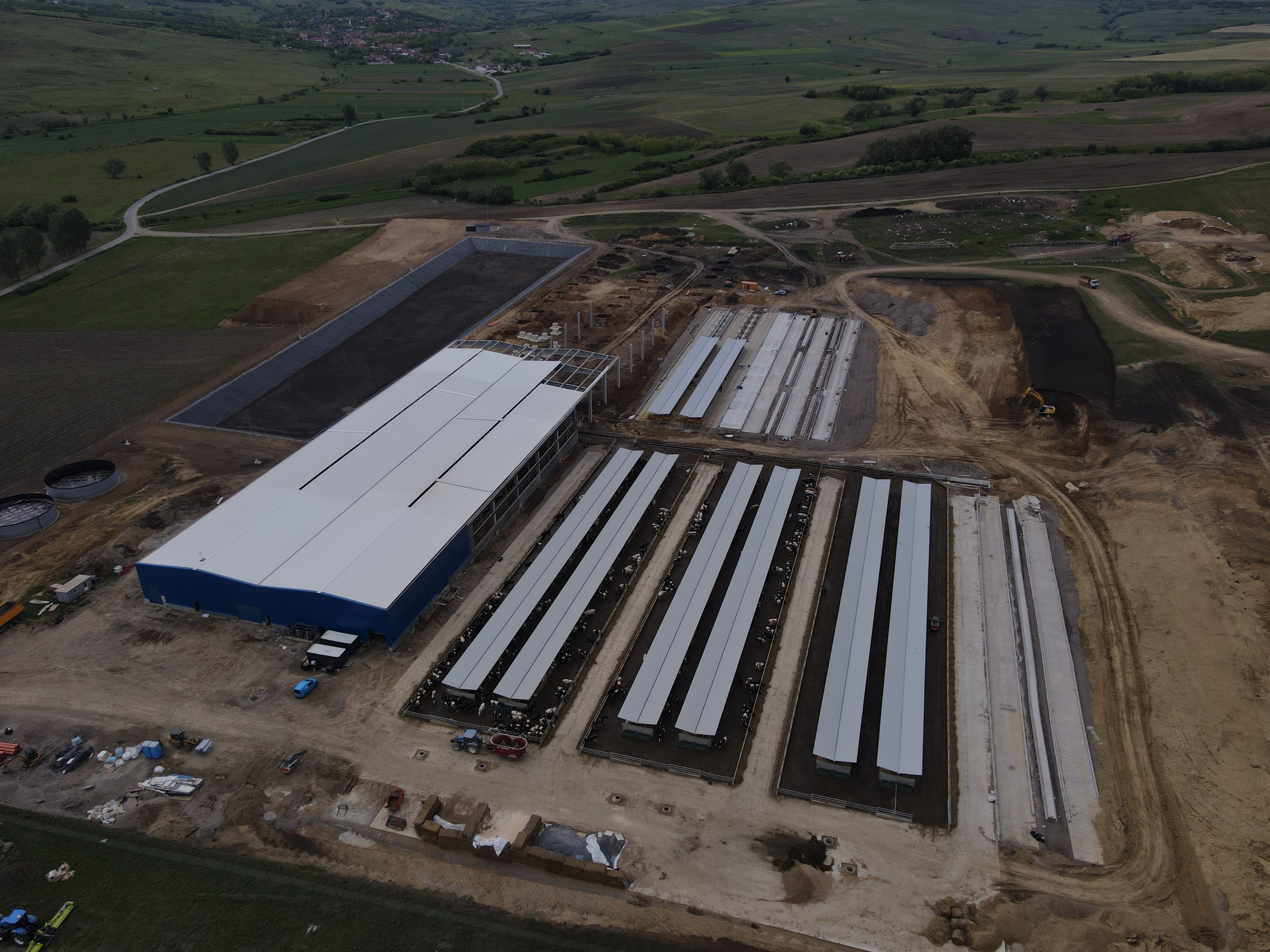 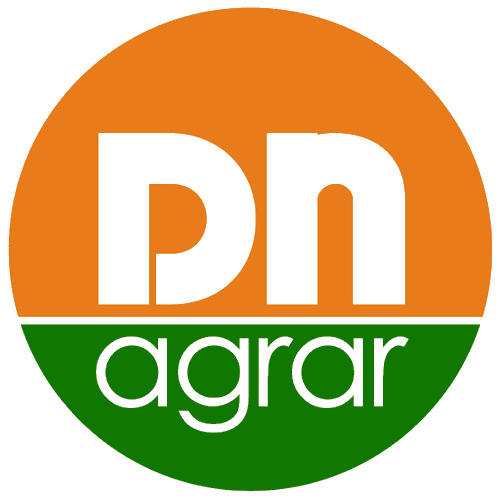 21
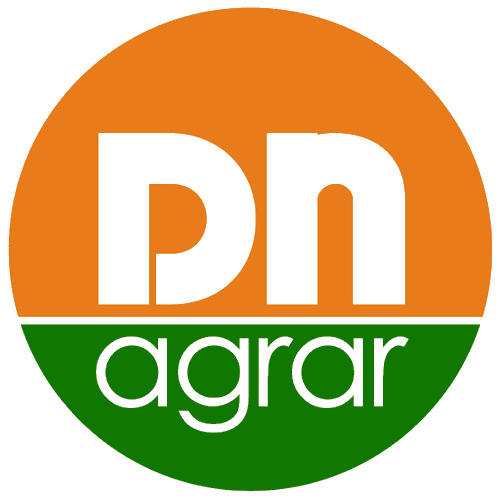 STRAJA PROJECT CURRENT STATUS
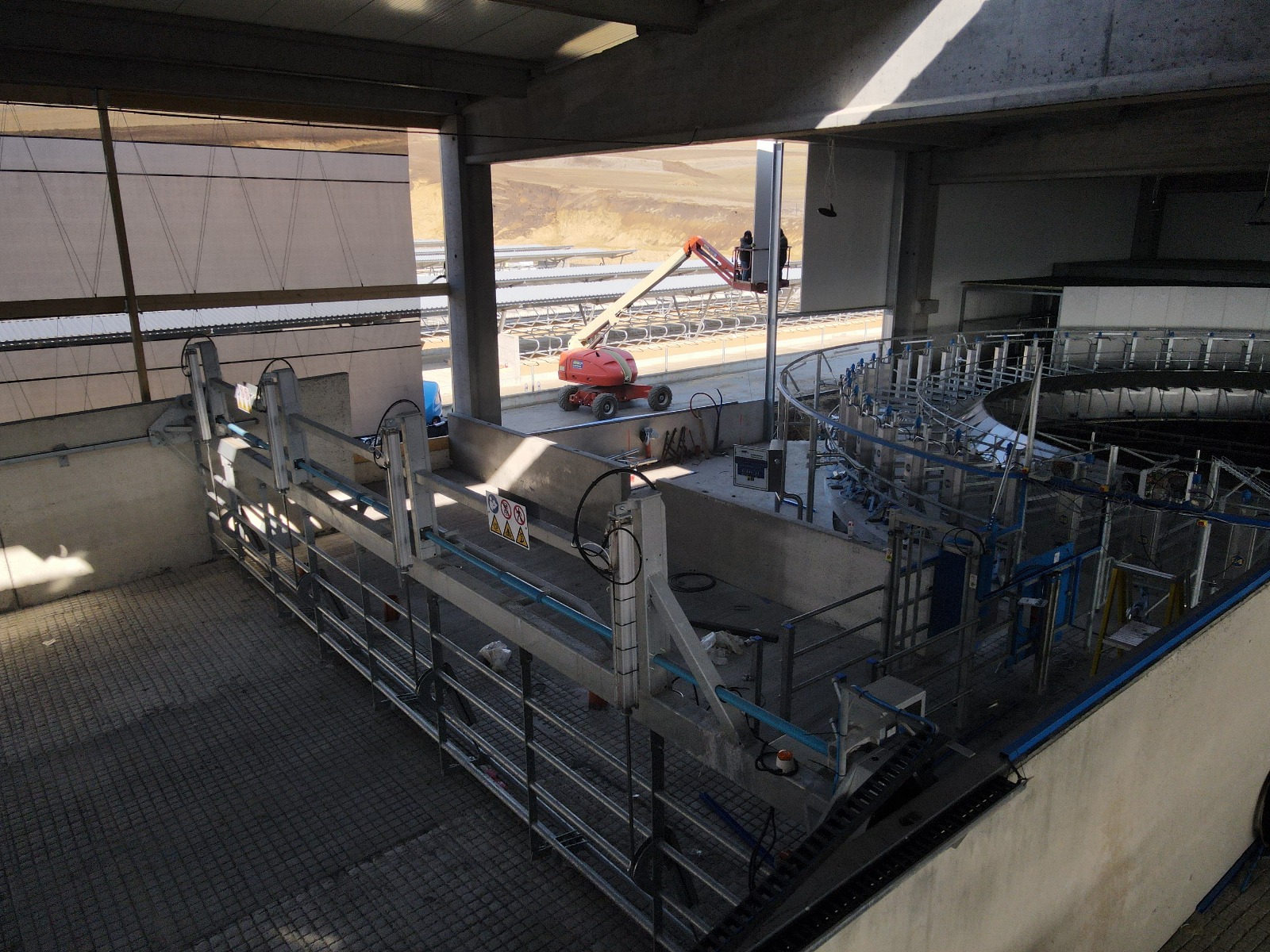 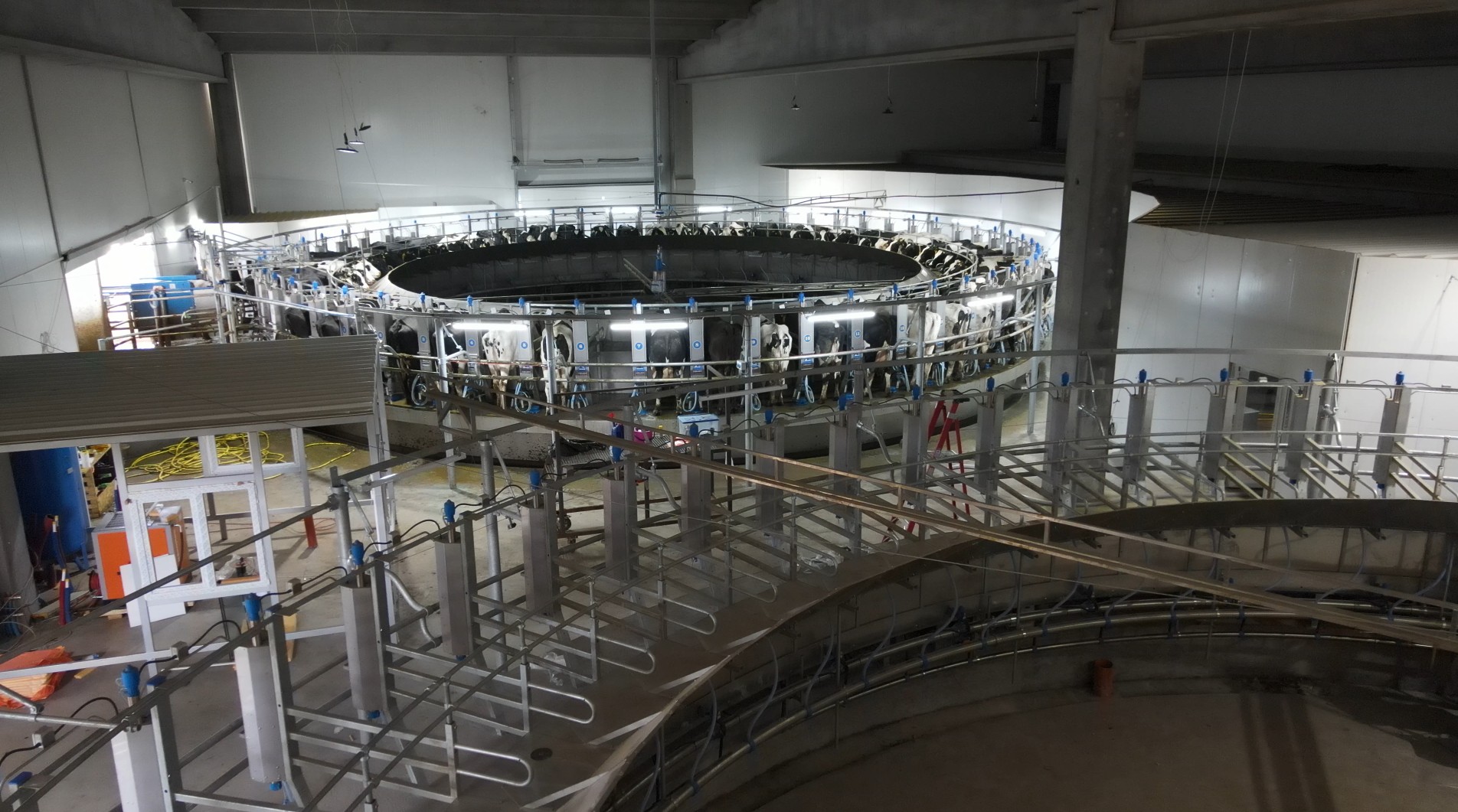 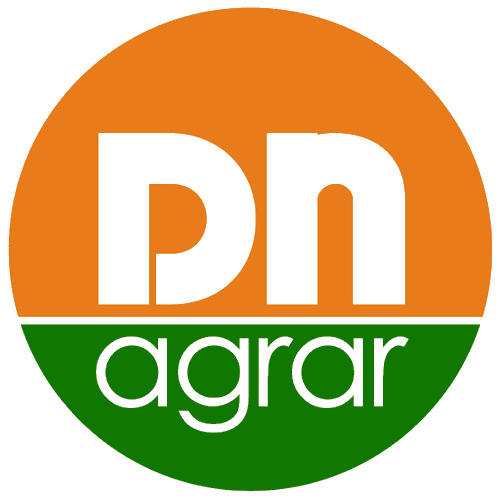 22
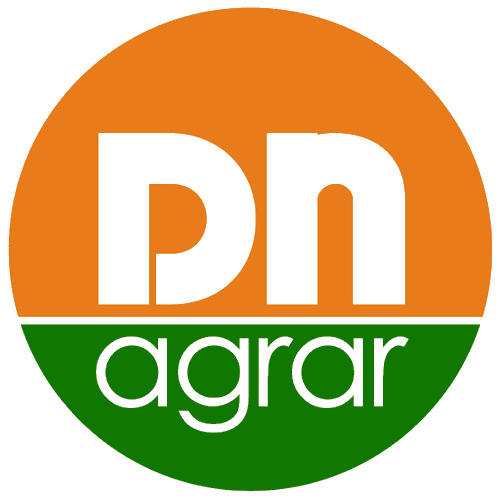 COMPOST FACTORY TO STRENGTHEN THE CIRCULAR ECONOMIC MODEL
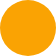 Operational Highlights
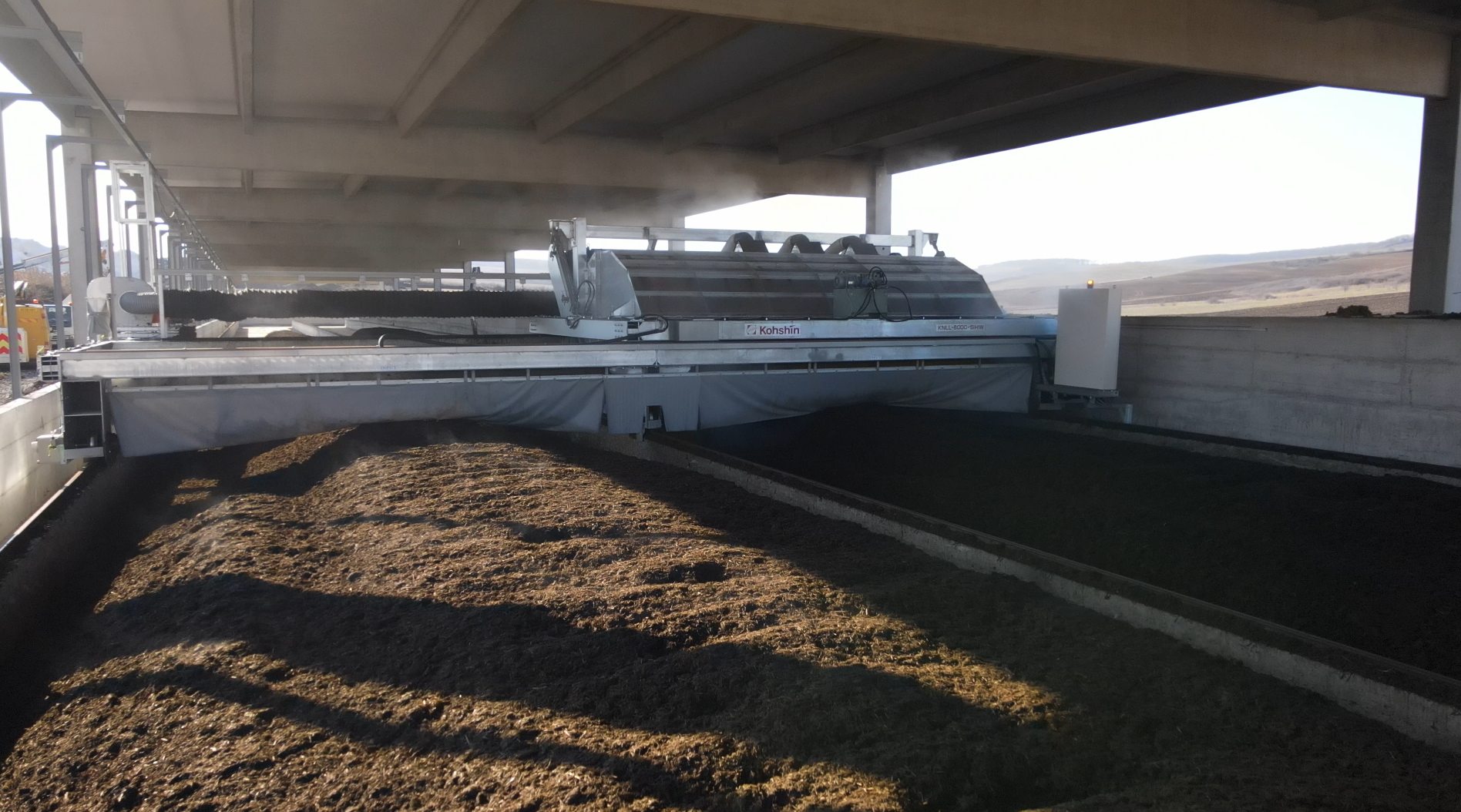 Integrated organic waste management system
Operations started in November 2024 
21,000 tons of manure processed annually
Production of over 7,000 tons of organic fertilizer
Use the organic fertilizers produced for internal needs and to sell outside the Group
The process of certifying fertilizers as organic typically takes 3 - 6 months
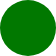 Further Developments
Investment of EUR 1.8 million
The Apold compost factory is performing as planned
The project addresses two major challenges: 
1. efficient manure management and improved soil fertility
2. contribution to the reduction of greenhouse gas emissions
In parallel with the start of operations, the process of obtaining voluntary carbon certification for the produced compost has been initiated
It is estimated that by the end of 2026, the first carbon credits will be obtained
Build the sales channel to develop the business line
Advance with the certification process to achieve the international "Gold Standard" accreditation for carbon credit
23
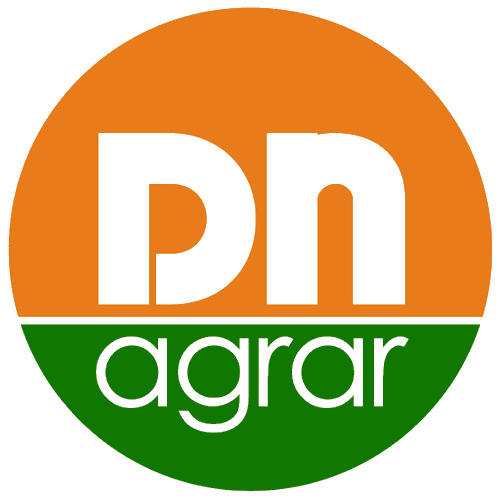 APOLD COMPOST FACTORY
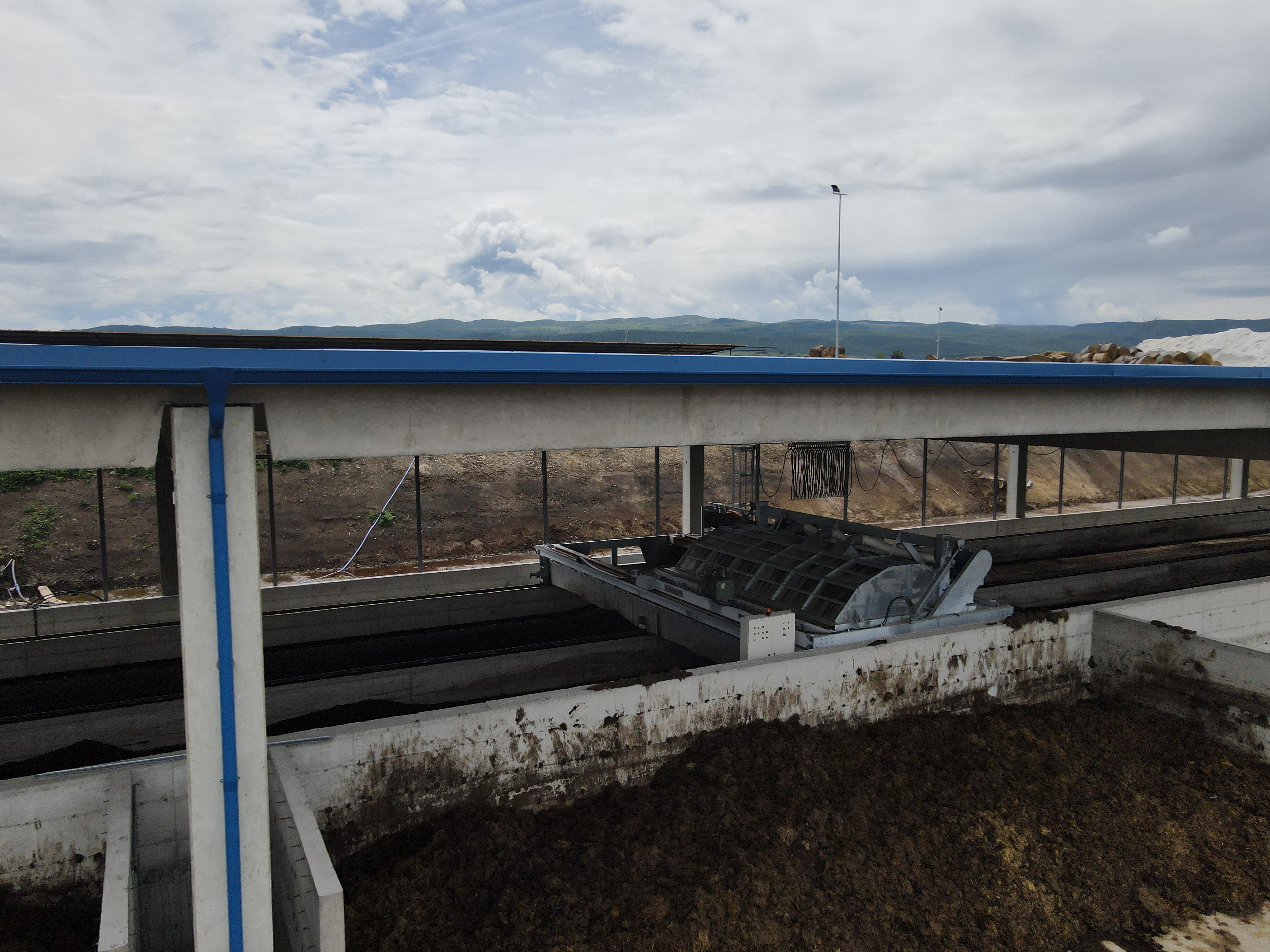 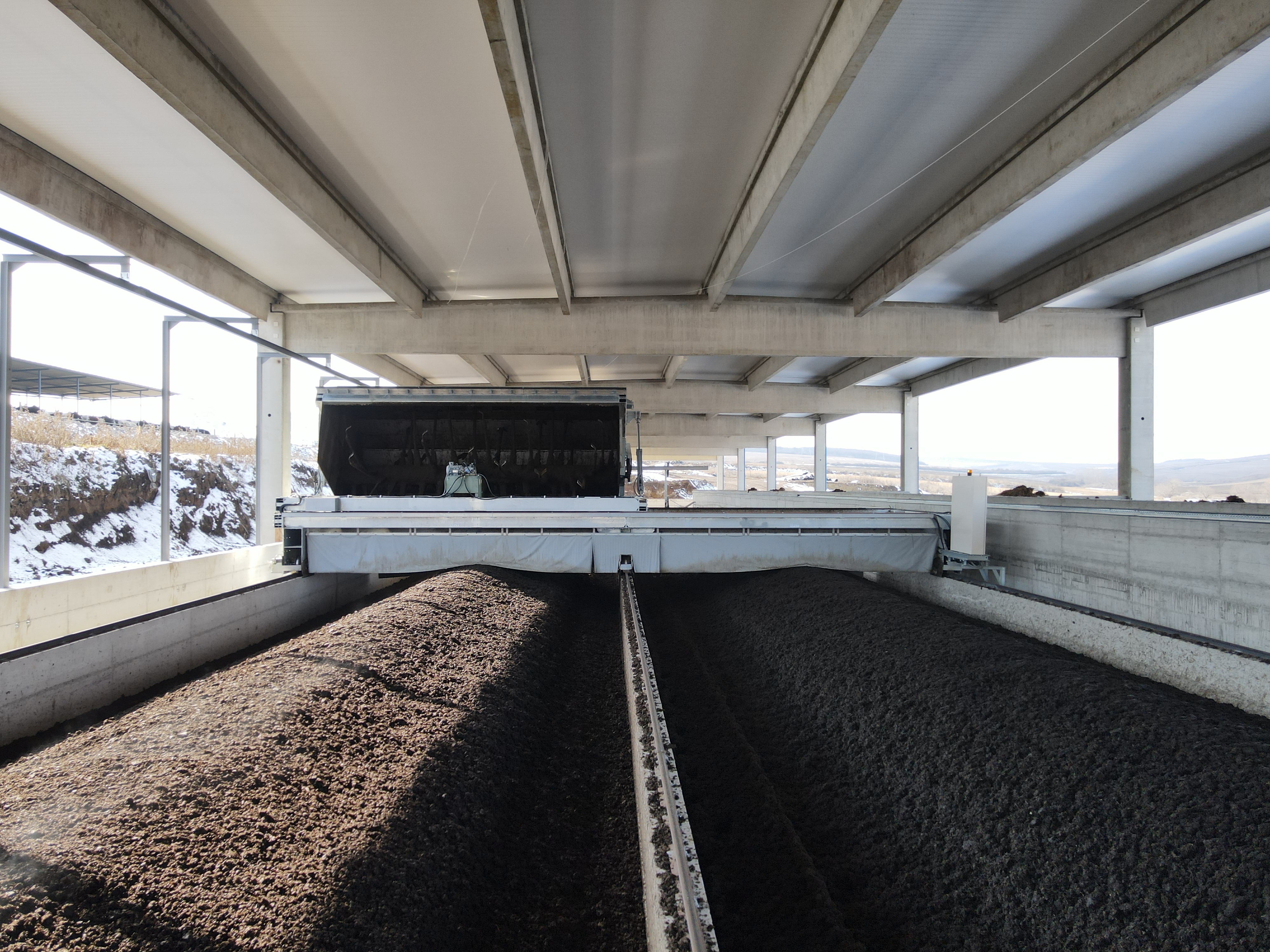 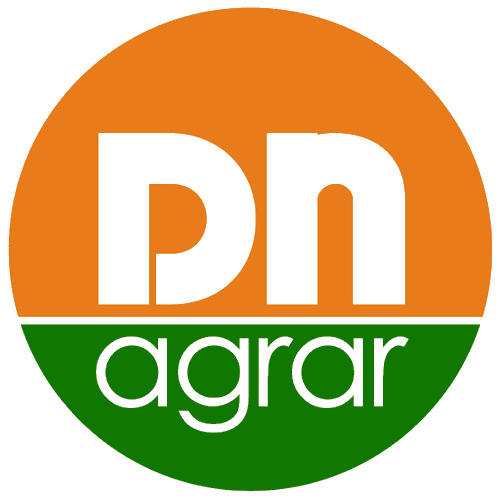 24
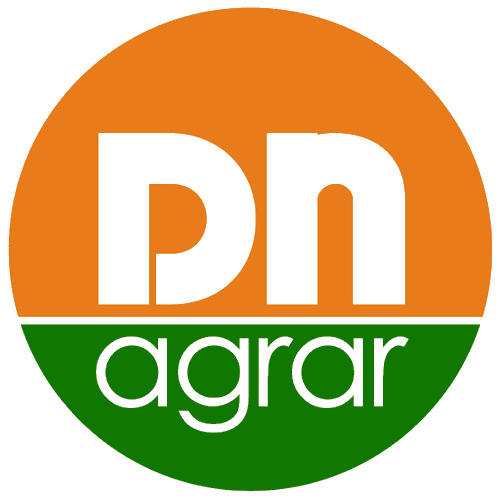 BIOMETHANE PRODUCTION FOR AN INTEGRATED SUSTAINABLE STRATEGY
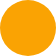 Operational Highlights
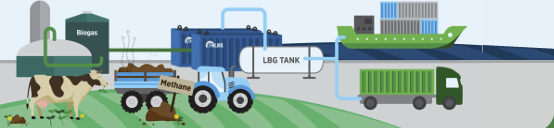 Production facility with a total capacity of up to 15-20 MW.
DN AGRAR will supply the raw material for the biomethane production  and transportation.
BSOG Energy will develop the production facility.
Cooperation agreement for the largest biomethane production facility in Romania with BSOG Energy 


This project aligns with DN AGRAR’s mission 
to lead sustainable agriculture.
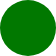 Further Developments
Project execution is expected to take over 2 years from the signing of the final agreement.
The overall investment in the facility is estimated to around EUR 30 million.
Based on a 15-year contract of approx. 50 million EURO, the expected yearly revenues for DN AGRAR will be between EUR 3 - 3.5 million.
By implementing biomethane, composting, and solar panel sustainability projects, DN AGRAR aims to significantly reduce its carbon footprint, leading to a reduction of approximately 90% in emissions, and supporting the company’s goal to achieve near net-zero emissions by 2030.
Project initiated at the beginning of 2024
25
STATUS OF CURRENT PROJECTS
Automation and Energy Diversification
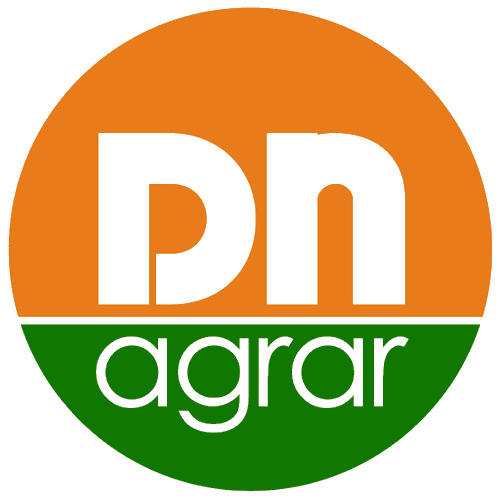 Obtaining voluntary certification
for the compost produced

In parallel with the start-up of the compost plant, we have embarked on an ambitious project to obtain voluntary certification for the compost produced. 

This process will be carried out in a 5-year period.
After 2 years, the certificates can be traded.
Obtaining voluntary
carbon reduction
Allowances

The project aims to cover a significant area of land, and contracts 
will be signed for the land
included in the program to achieve this goal.

Estimates indicate a carbon reduction of 
approximately 5,000 tons of carbon emissions per year, a remarkable performance achieved through the 
implementation of modern technologies and sustainable 
farming practices.
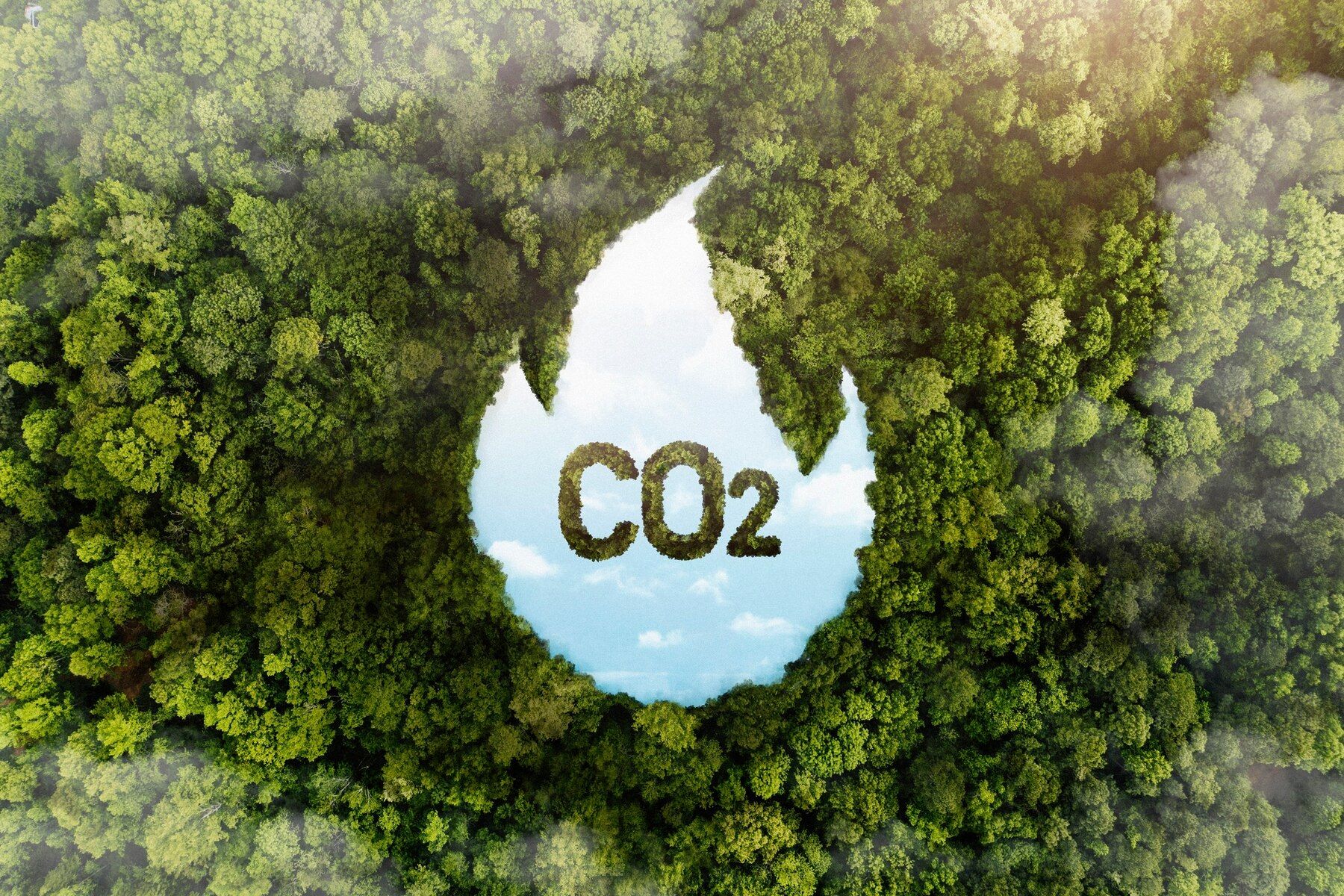 In 2025, the produced fertilizer will be used both for testing and optimizing the certification as organic fertilizer, as well as to selling it outside the group.
26
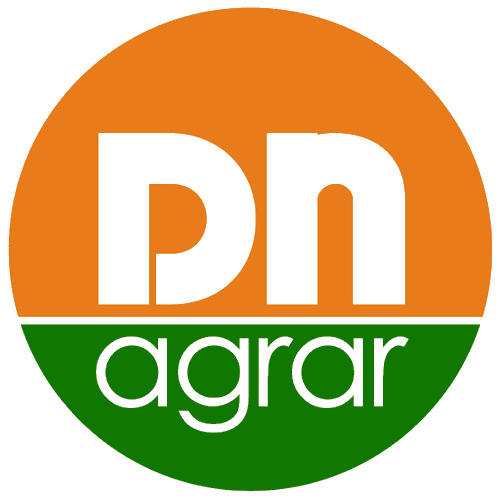 NEW STRATEGIC INVESTMENTS PLANNED FOR 2025
DN AGRAR shareholders have approved the new investments planned for this year
New Compost Factory at Lacto Agrar Farm
Solar panels with an installed capacity of 2,218 kW
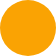 Investment of  approx. EUR 1.7 million
Investment of EUR 1.7 million
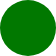 Second composting unit within the Group
Start in 2025, operational by Q4 2025
Annual capacity: 7,000 tons of organic fertilizer
Total production increase to 14,000 tons annually from 2026
Organic certification and carbon emissions reduction (32,000 carbon credits annually)
The investment aims to install solar panels on the rooftops of farms located at Apold, Lacto Agrar, and Cut (DN AGRAR Service).
The project was approved by DN AGRAR’s shareholders in March, and the necessary permits have already been obtained.
The installation of solar panels will begin in the second quarter of the year with the systems providing a total installed capacity of 2,218 kW. 
In the second phase, the farms will also be equipped with storage batteries to enhance further the efficiency brought
We estimate that through this project we will become completely energy independent for our Lacto Agrar, Cut and Apold farms.
These projects will be financed through a combination of European funds and bank loans.
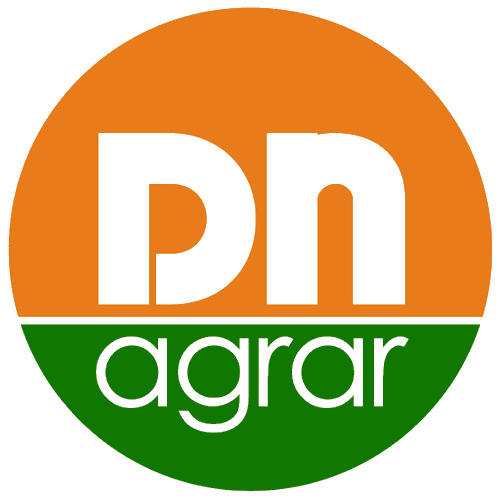 SOLAR PANEL PROJECT CURRENT STATUS
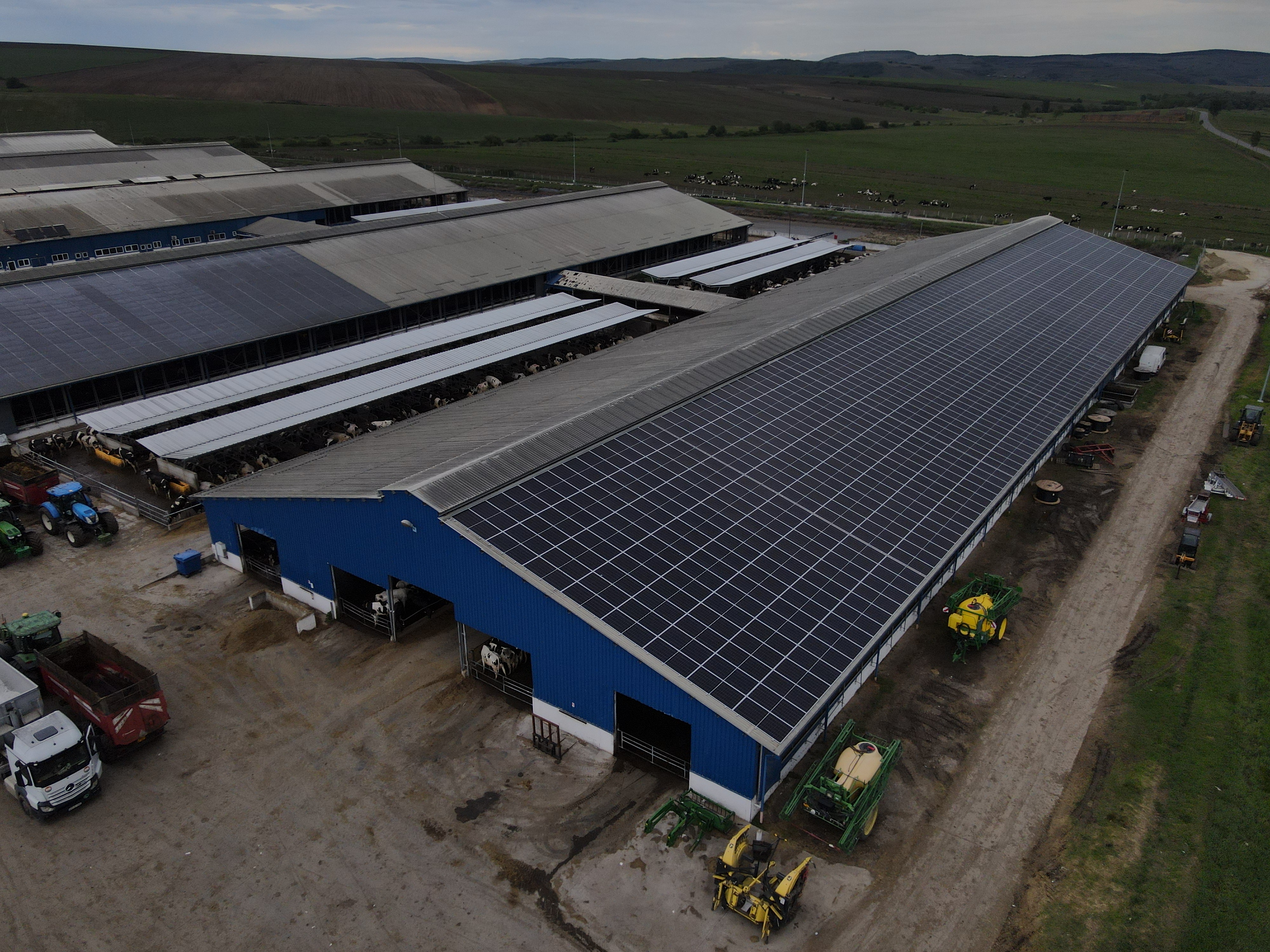 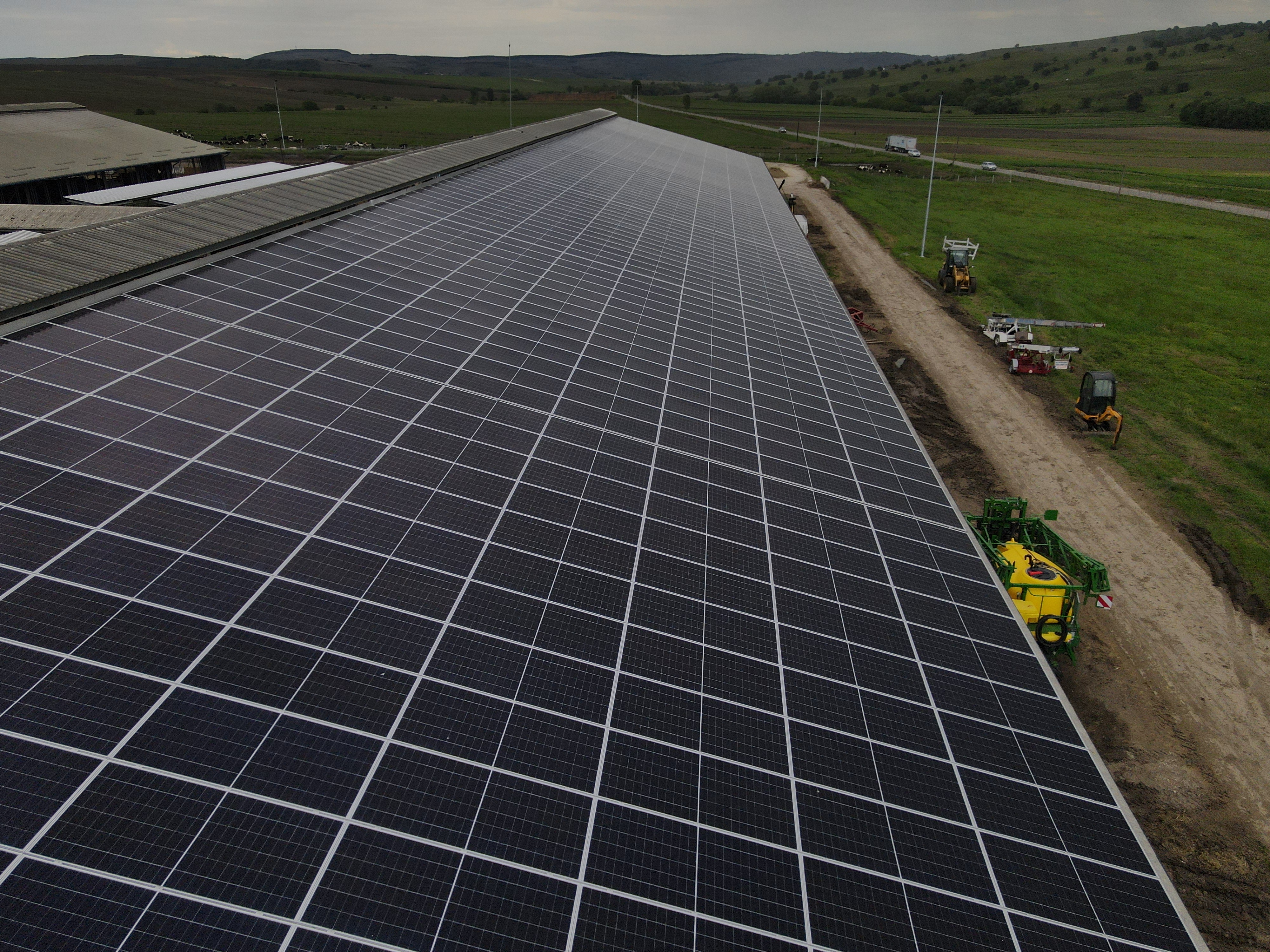 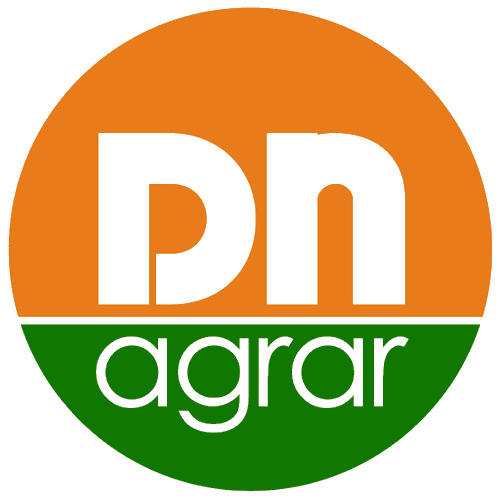 28
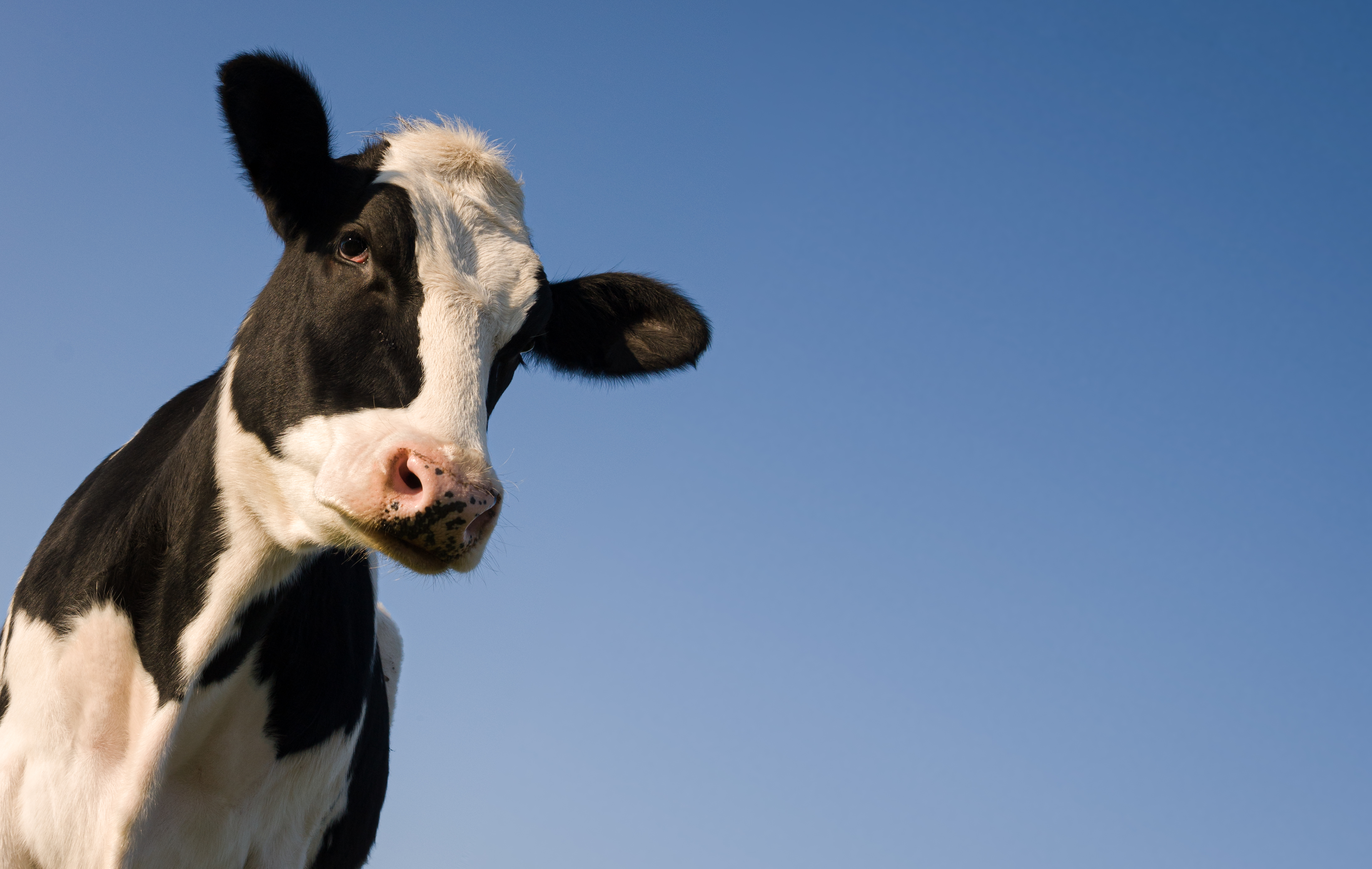 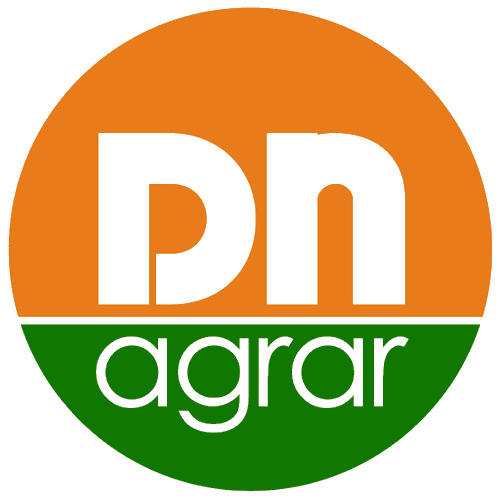 CONTACT INVESTOR RELATIONS
Peter de Boer, 
CEO & BoD Member
investors@dn-agrar.eu , +40 258 818114
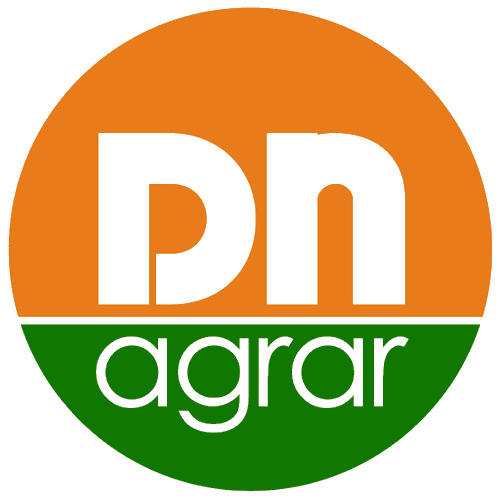 QUESTIONS
Straja project status?
What are the main strategic directions through which DN AGRAR intends to increase its margins and strengthen its position?
When are dividends paid?
Congratulations on the way you are developing your business! Do you plan to enter the milk processing segment as well?
Why no composting plants at the farms Cut, Prodlact and Straja? Why no solar panels at the farms Prodlact and Straja?
When do you aim to move to the main category of the BVB? 
What are the risks and opportunities once the Presidential Elections are completed and the future Government is formed?"